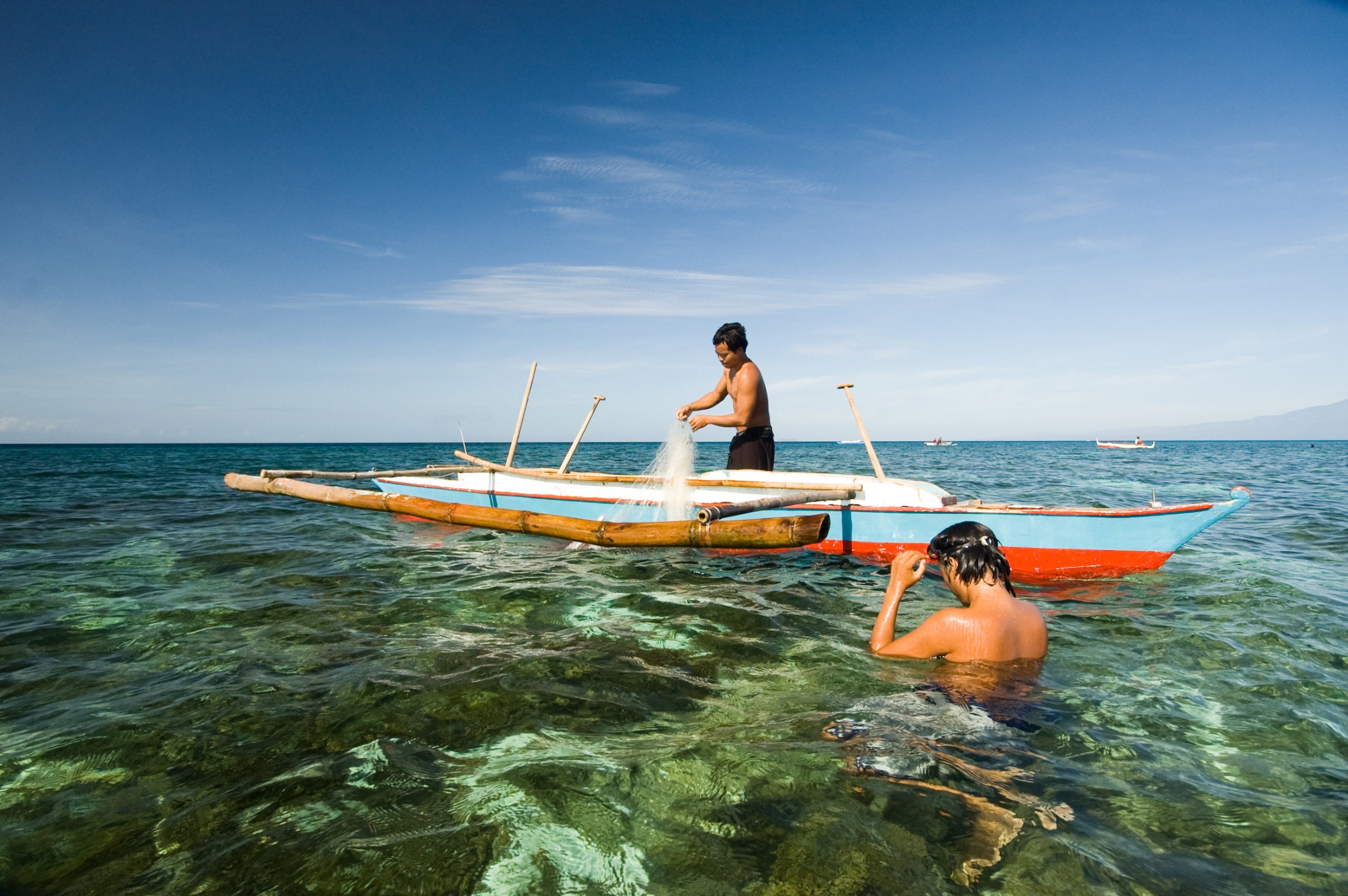 SOM14
14th Senior Officials’ Meeting
11-12 December 2018
Manila, Philippines
SESSION 10: COUNTRY REPORT
Papua New Guinea
Conservation and Environment Protection Authority
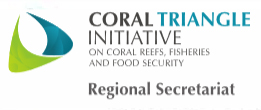 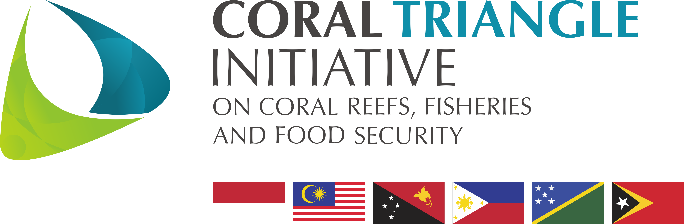 Presentation Outline
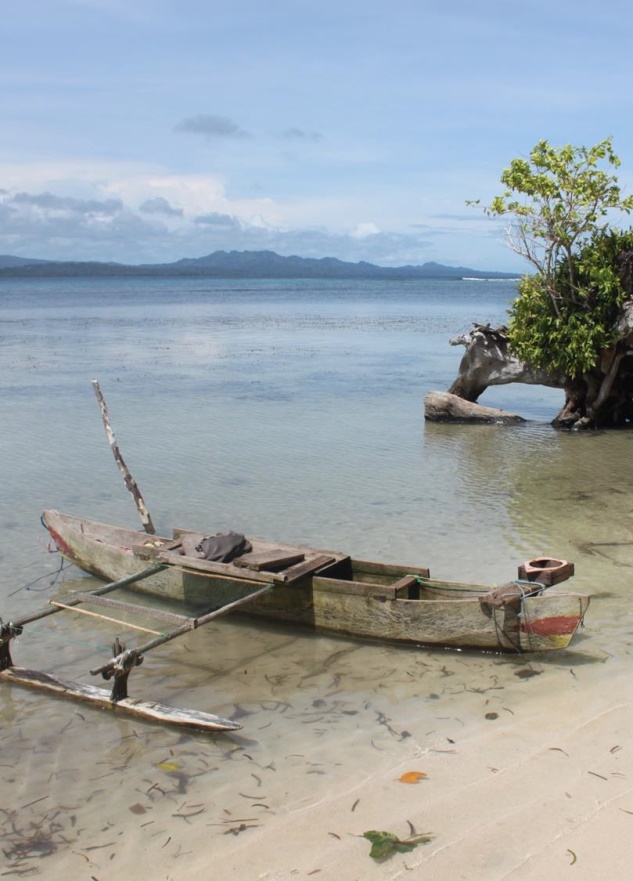 Technical Working Groups and Focal Points
CTI Goals Summary
Constrains/Issues/Challenges Affecting Implementation of Identified Activities
National Road MAP 2019
Potential Regional Program and Support Required
Documents/Materials/Publications
Other Remarks
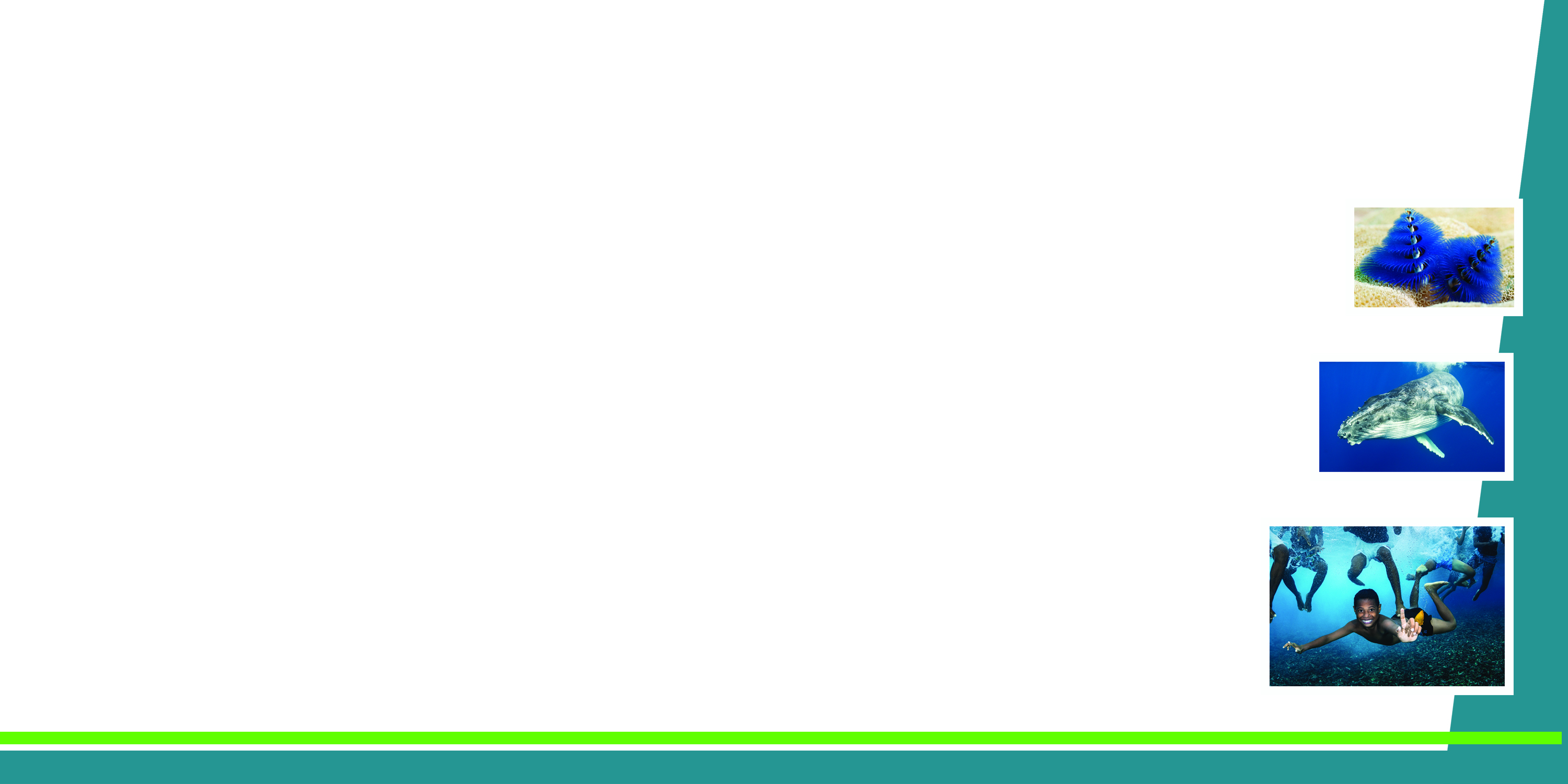 Technical Working Group Members / Agencies
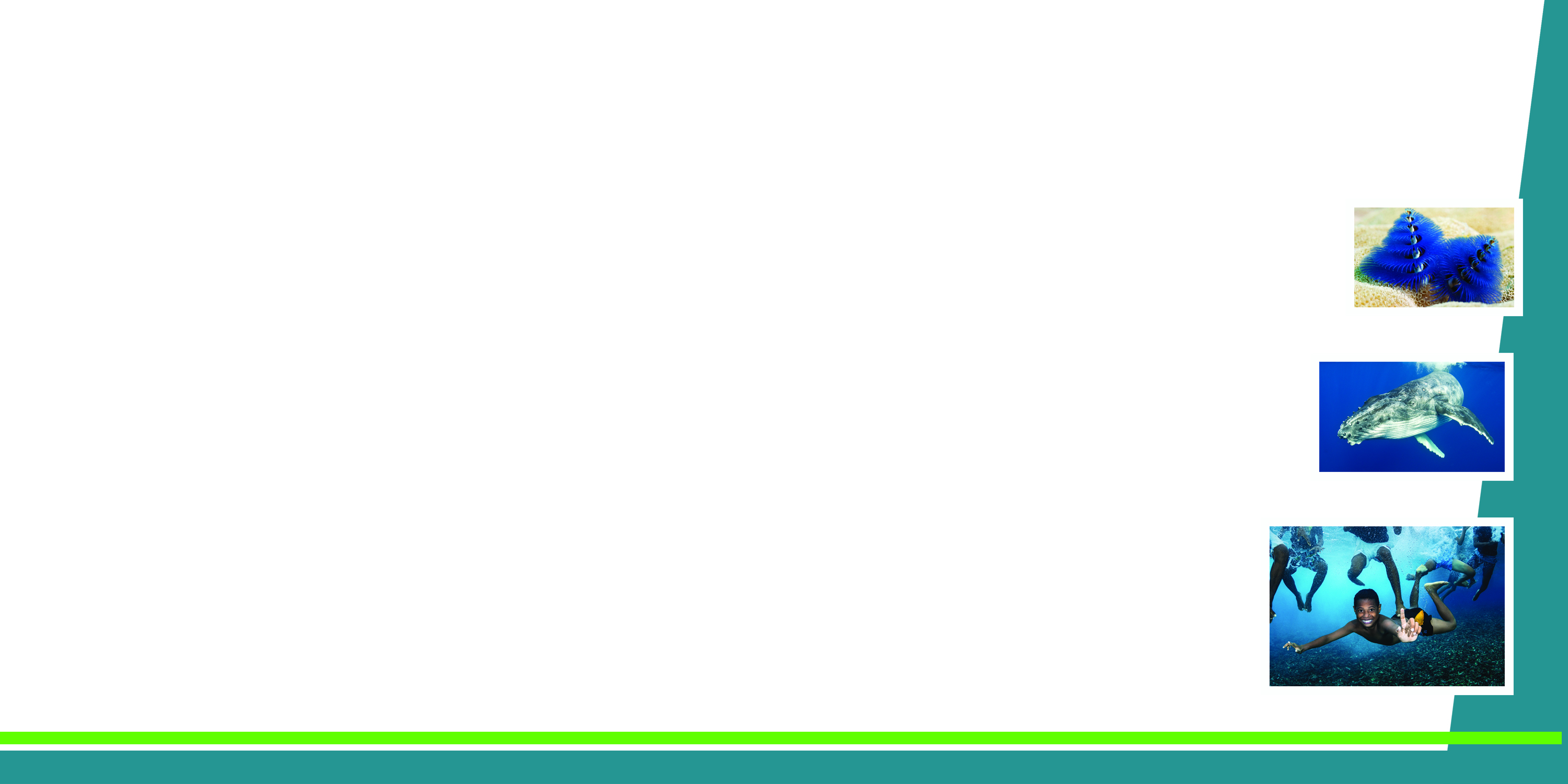 I. Progress/Achievements Towards NPOA
SEASCAPE
BISMARCK SEA SEASCAPES PLANNING  

Background : WWF has provided technical input into the nomination document for the Bismarck Solomon Seas Ecoregion nomination as a priority seascape for the CTI-CFF. 

(2015-2017) Design & build decision-making tools and processes to enable better consideration of potential social and environmental benefits and costs of large-scale development across land and sea in the Bismarck Sea. 
Partnership - CEPA, TNC, CSIRO , provincial  & Local Level governments, industries and communities..
Focus on East New Britain (ENB) and West New Britain (WNB), bordering the eastern part of the Bismarck Sea (Figure 1) due to the large scale developments in the region. 
Funding support from Australian Government.
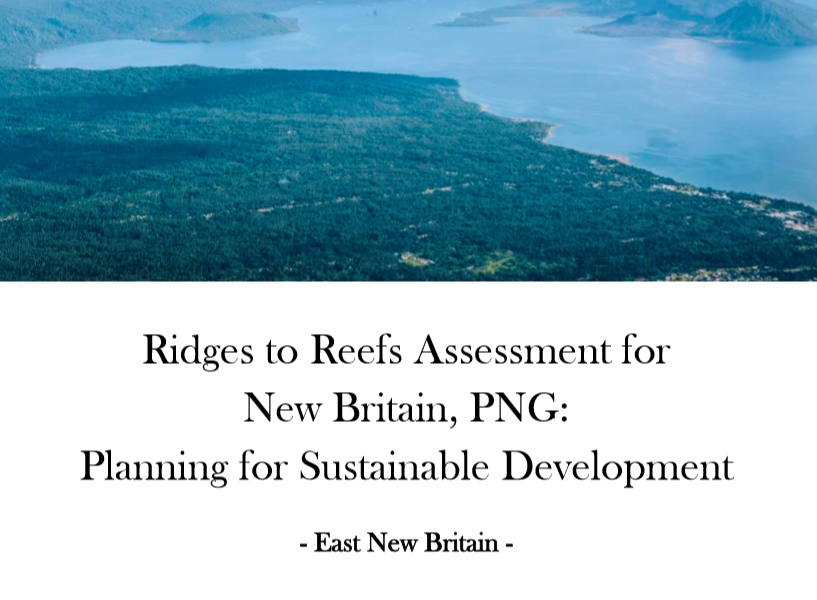 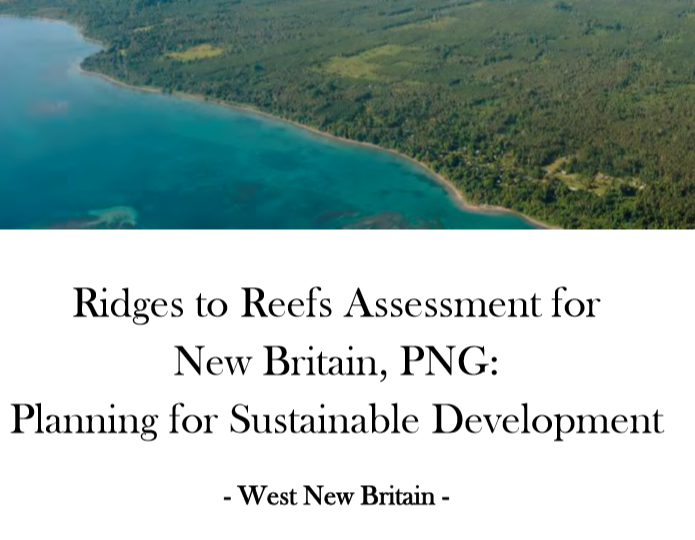 Available from worldwide web at: https://research.csiro.au/bismarcksea Website also includes additional appendices, project details, workshop presentations, and other related reports.
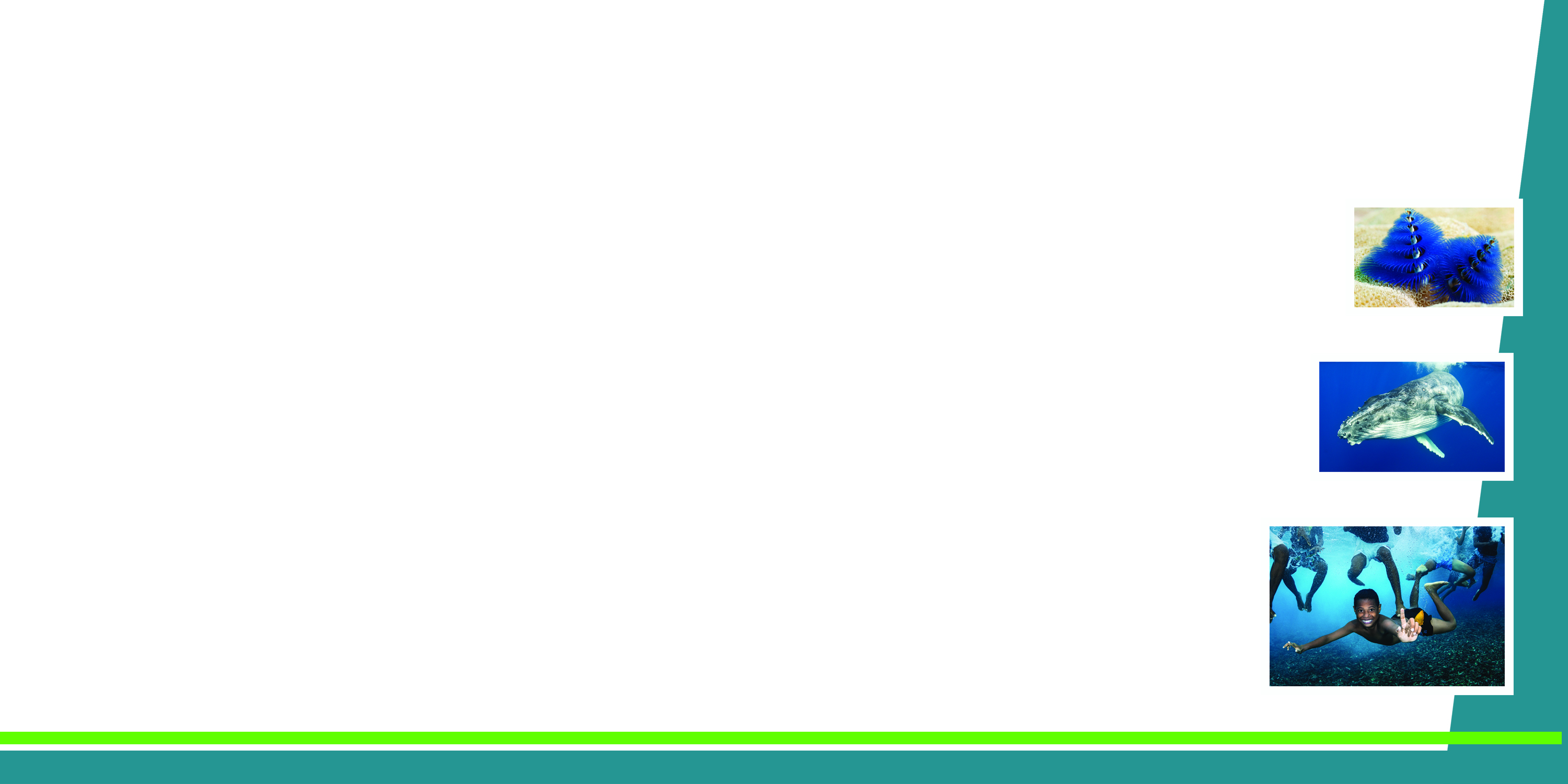 I. Progress/Achievements Towards NPOA
SEASCAPE      Project goal:   To “improve capacity for strategic decision-making for sustainable and responsible economic development in New Britain and the eastern Bismarck Sea”.
The Bismarck Sea
A priority for CEPA under CTI Seascapes Goal 1 Has abundant natural resources including fish, reefs and mineral deposits. 
There are many opportunities for large-scale mining, agriculture, fisheries and tourism which, if developed without adequate foresight, could impact upon future livelihood and conservation objectives and values of the region.
 ‘Seascapes’ planning  applied to assist decision-makers to responsibly consider  potential intended and unintended consequences of development on all stakeholders and account for future uncertainties such as climate change.
 In addition,  understanding and managing  potential linked impacts of different developments  (e.g. from land to sea).
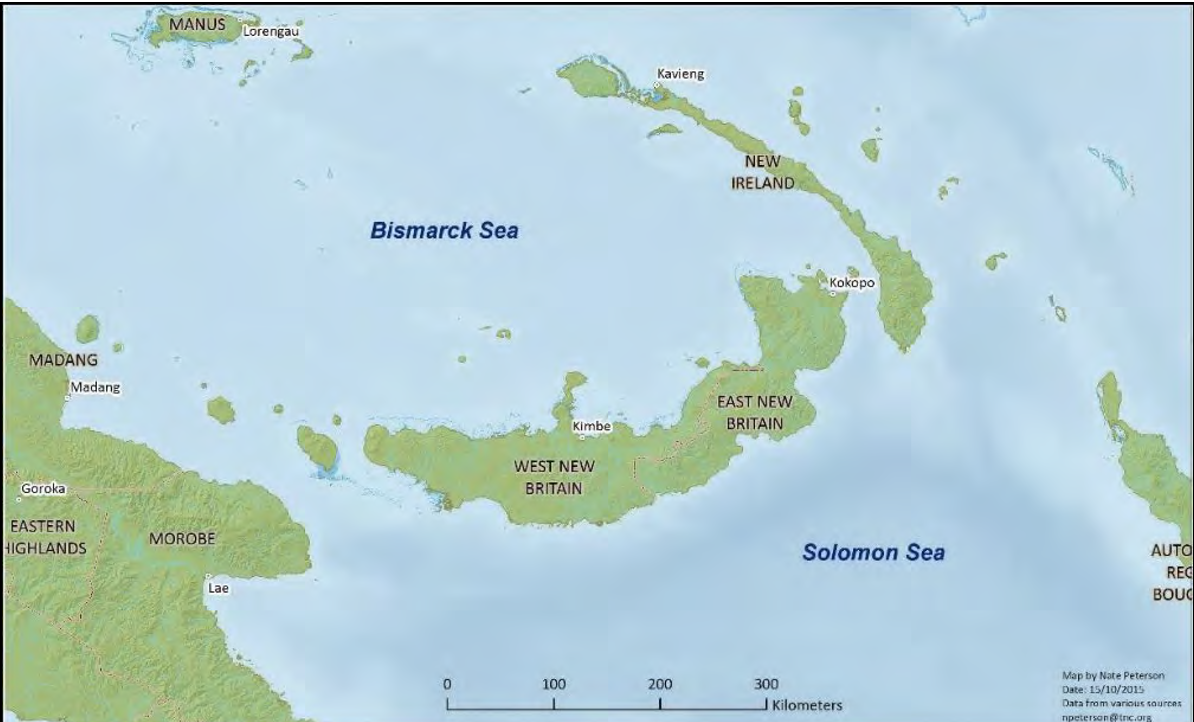 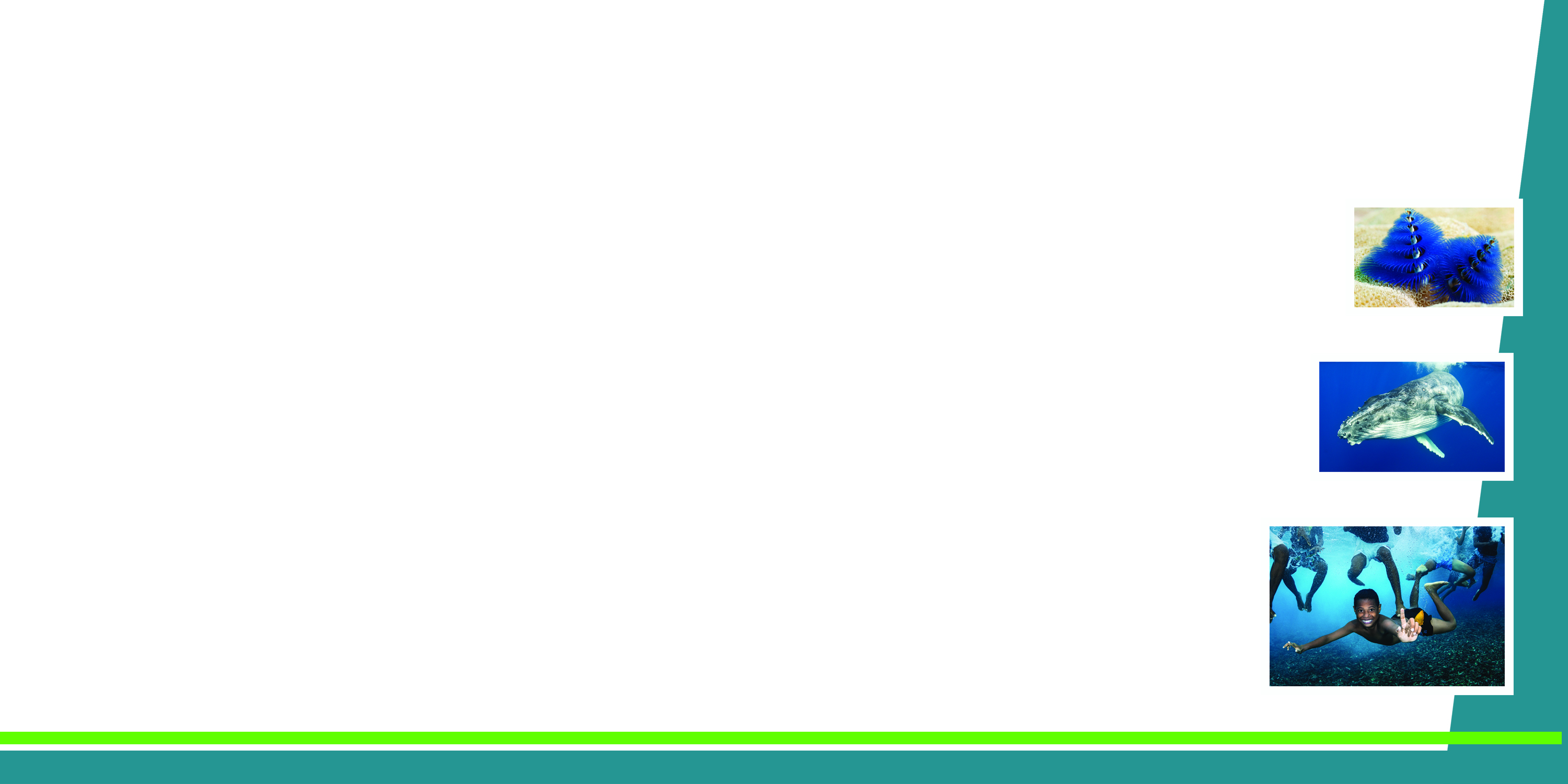 [Speaker Notes: In addition,  understanding and managing  potential linked impacts of different developments across space (e.g. from land to sea) and time (e.g. cumulative effects), which could result in unanticipated outcomes.  
One component of a broader collaborative program, Building Capacity for Sustainable and Responsible Development in the Bismarck Sea, which contributes to Papua New Guinea’s (PNG) activities in the Coral Triangle Initiative for Coral Reefs, Fisheries and Food Security (CTI). 
Under the CTI the Bismarck Sea is a priority geography as  it holds globally-important marine biodiversity, and is also the focus for rapid economic development in its maritime provinces of East and West New Britain, New Ireland, Manus, Morobe and Madang.
 Consequently, PNG’s Conservation and Environment Protection Authority (CEPA) has identified the Bismarck Sea as a demonstration site for integrated ‘seascapes’ planning, which is one of the CTI’s five goals.]
I. Progress/Achievements Towards NPOA
SEASCAPE
Four primary activities as shown in the figure provided: 

Identification and collation of  the environmental features and services that stakeholders value in New Britain,.
Assessments of decision-making processes and gaps in knowledge,.
Pilot planning workshops to investigate potential future development,.
A  key need identified by participants was the need for LLG land and sea use plans.
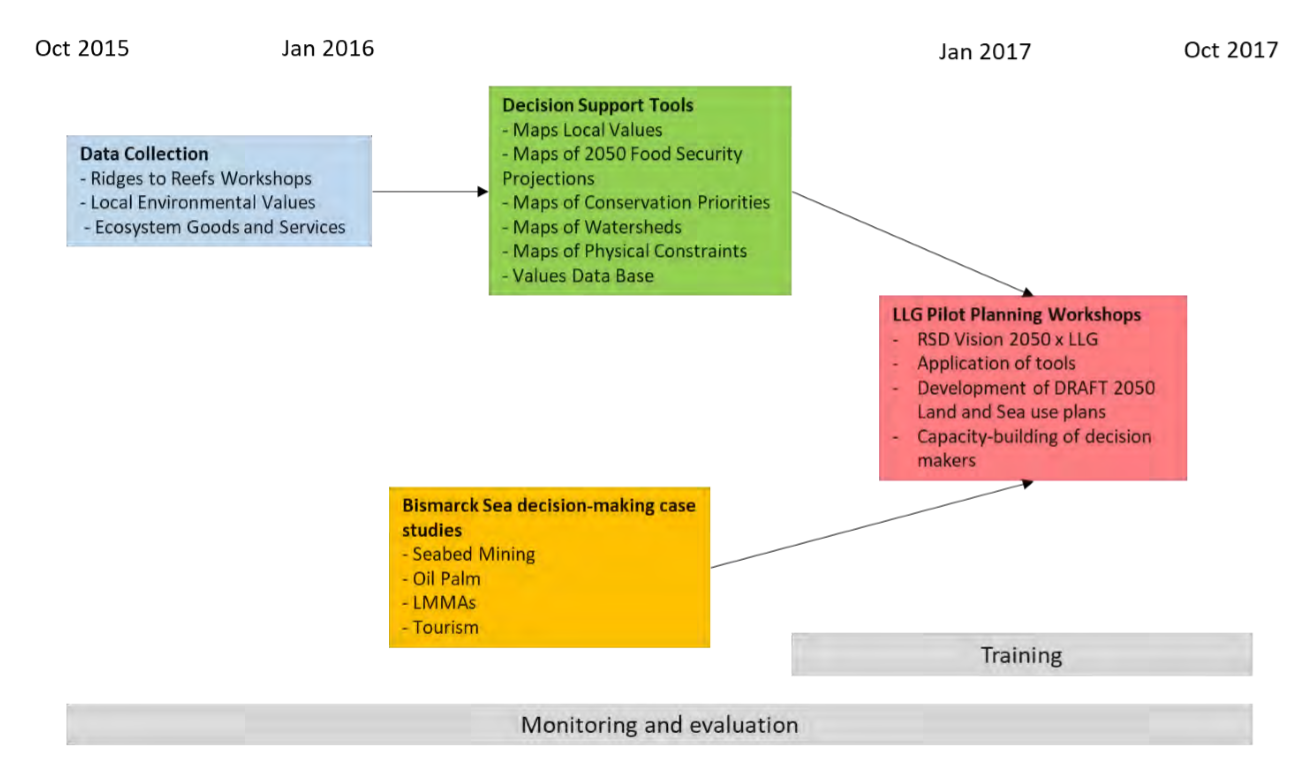 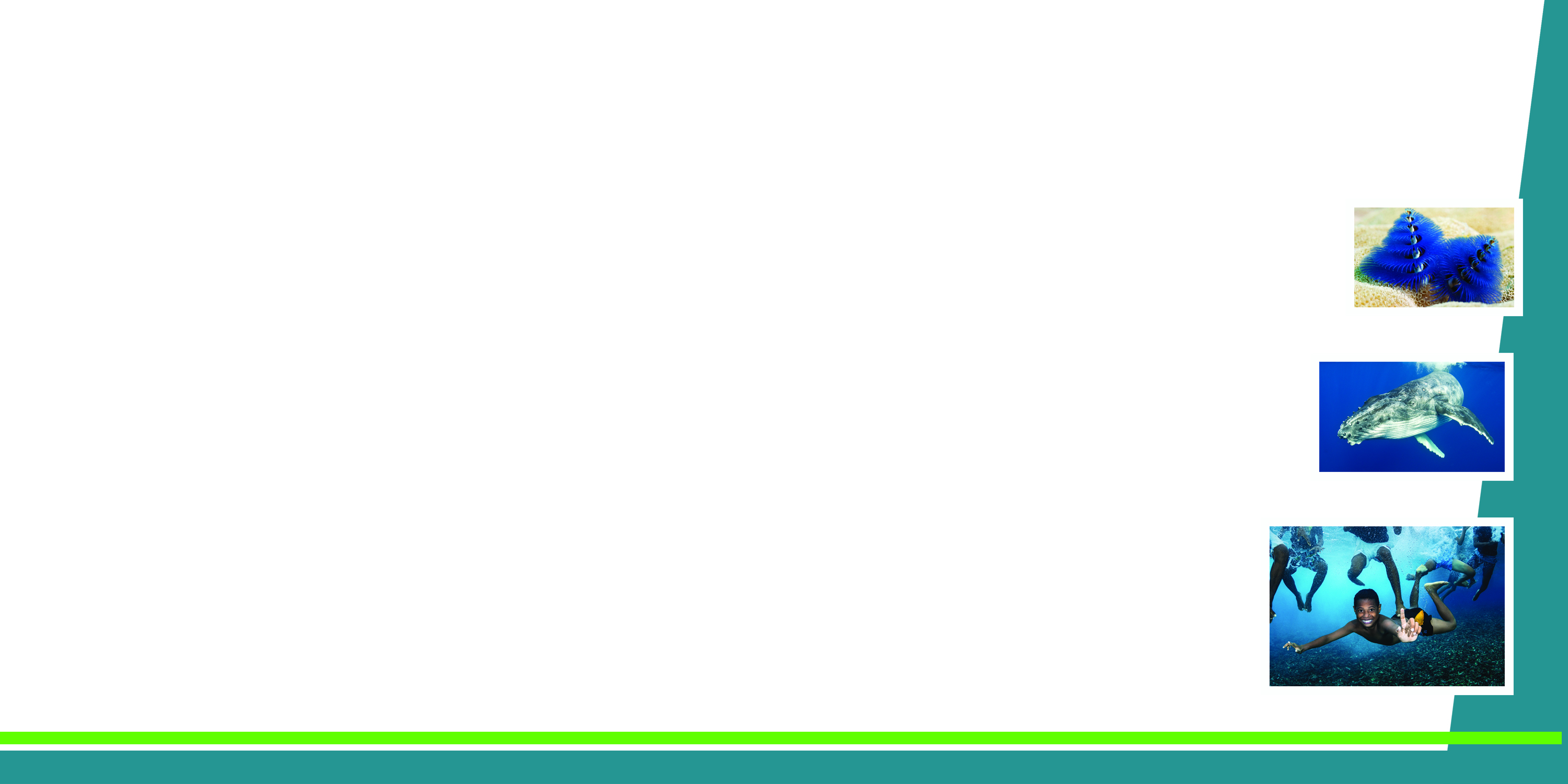 I. Progress/Achievements Towards NPOA
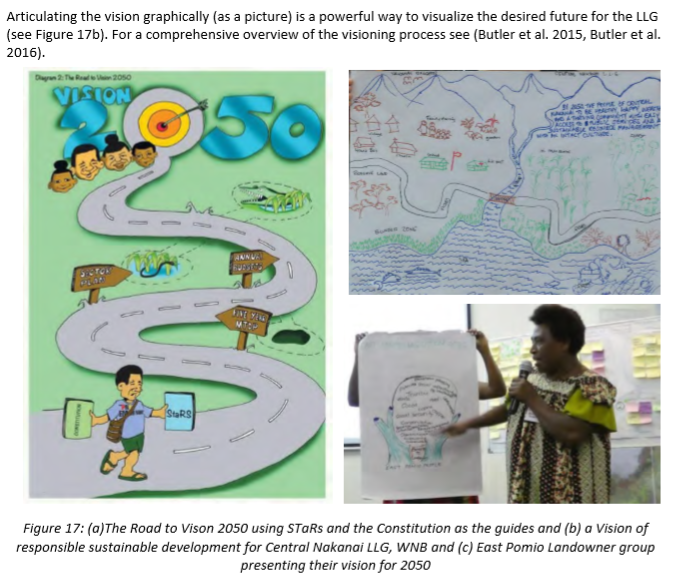 SEASCAPE
Project Results  were: 

1. Visioning exercises with each LLG developing their own visions.  (Central Nakanai LLG Vision)
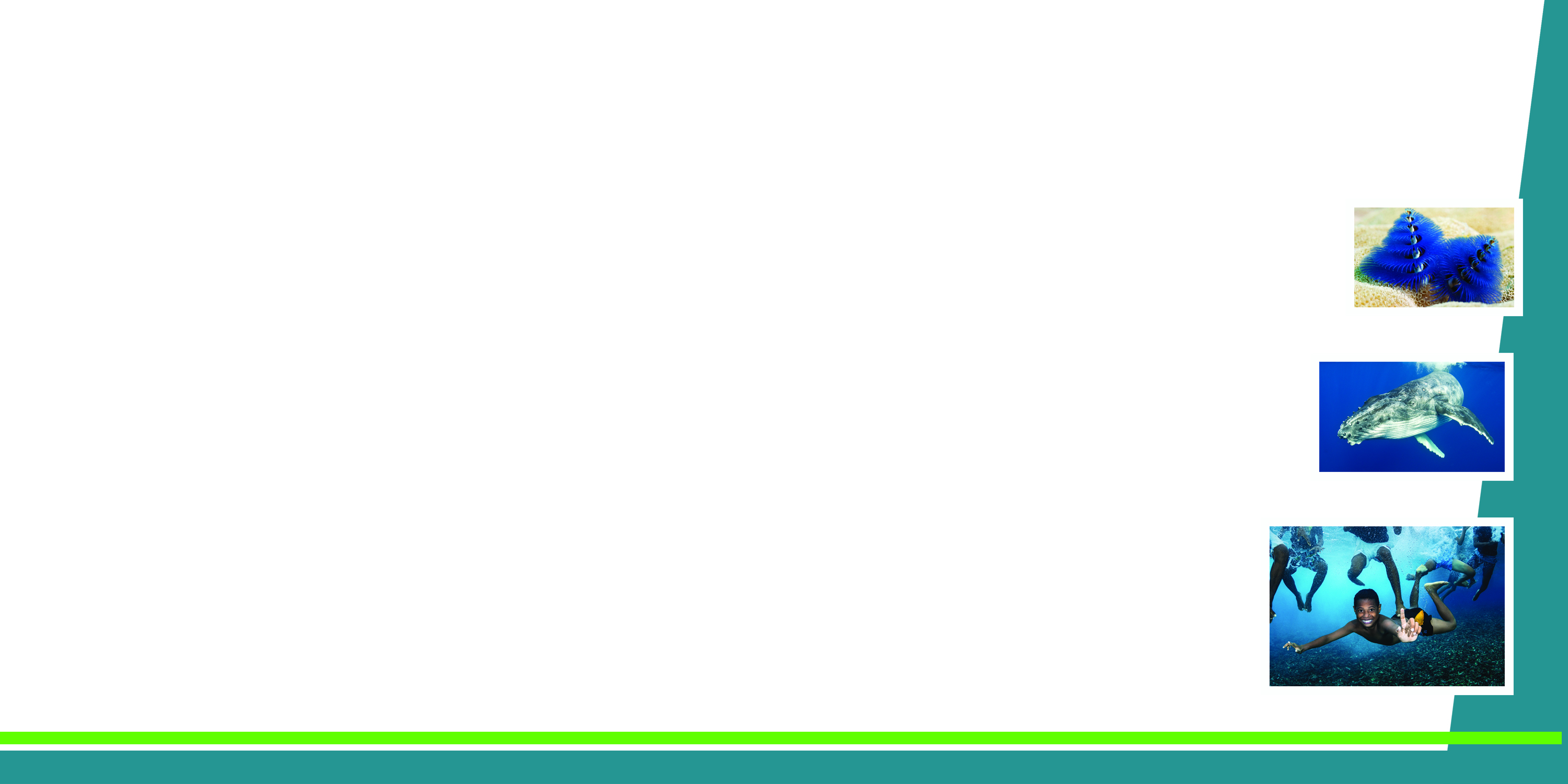 I. Progress/Achievements Towards NPOA
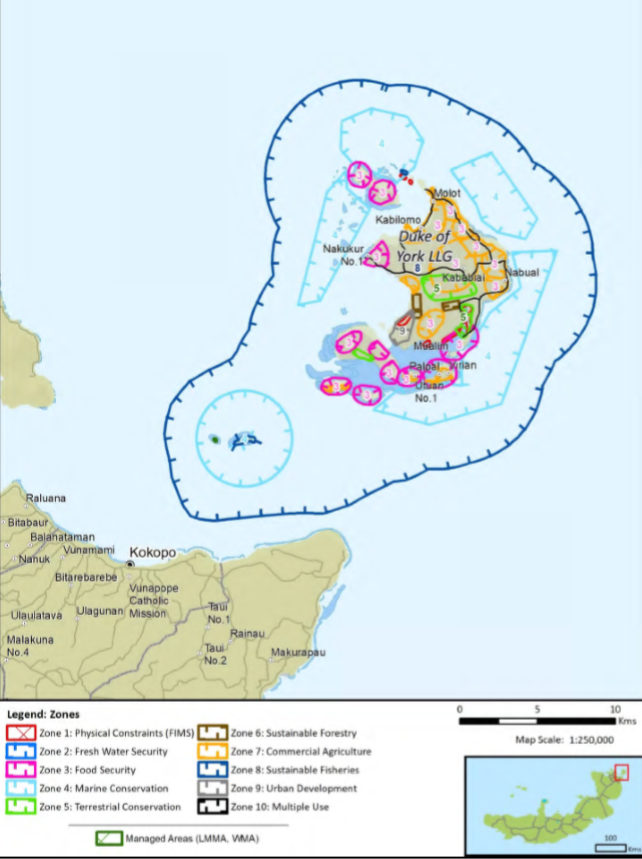 SEASCAPE
Project Result 2: 
Zoning Report Cards were developed for each LLG and presented to them.  Figure provided is a report card for the  Duke of York LLG, located in East New Britain province, Bismarck Sea, PNG.
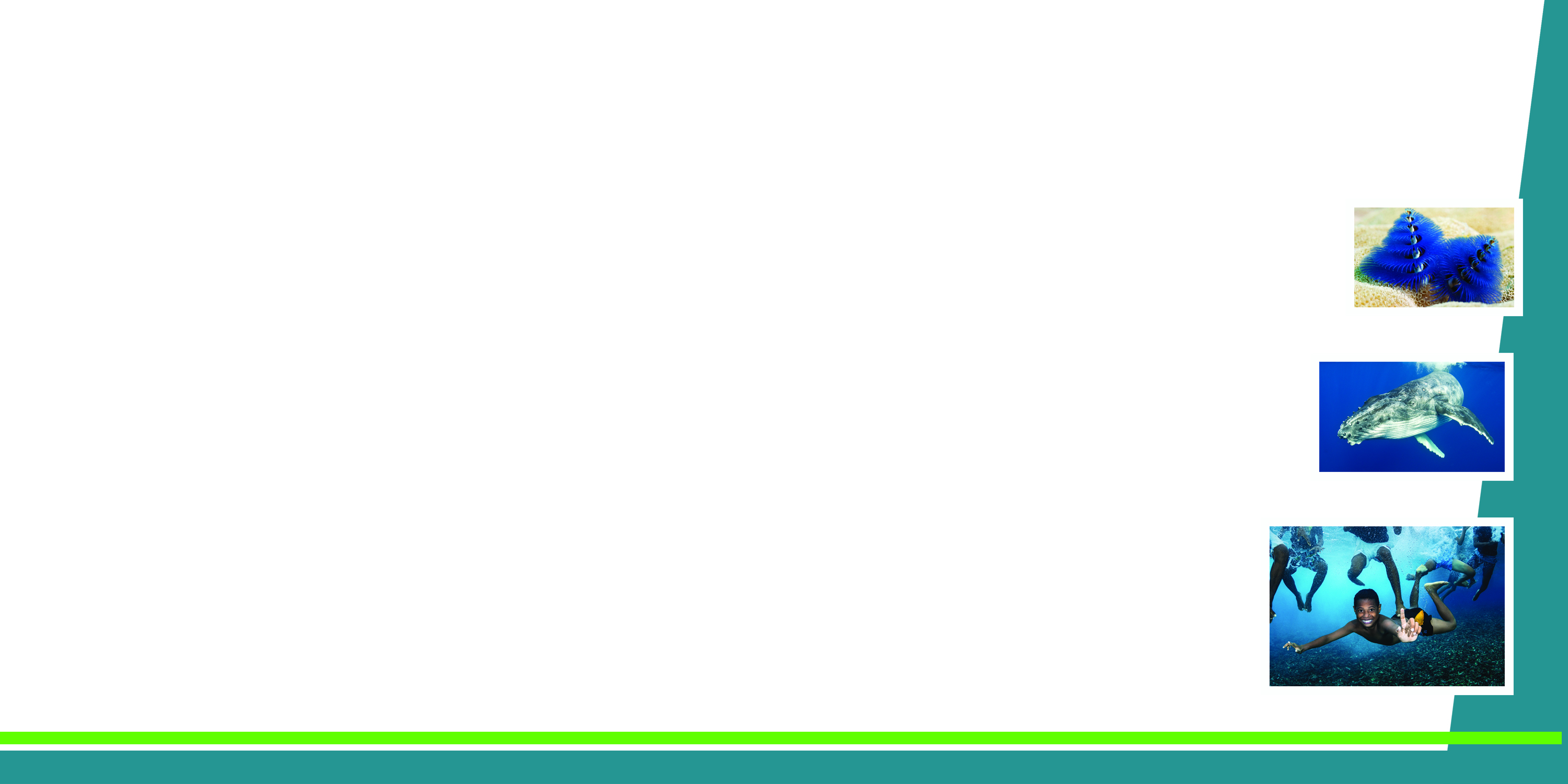 [Speaker Notes: The Islands are characterised by 13  islands   with 7 major islands. 
It lies in the straits of   Saint Georges Channel between East New Britain and New Ireland. The  largest Island (Duke of York) is mostly forested  and low lying. 
The islands have extensive nearshore reef systems  and areas of mangrove on the south eastern side.]
I. Progress/Achievements Towards NPOA
SEASCAPE
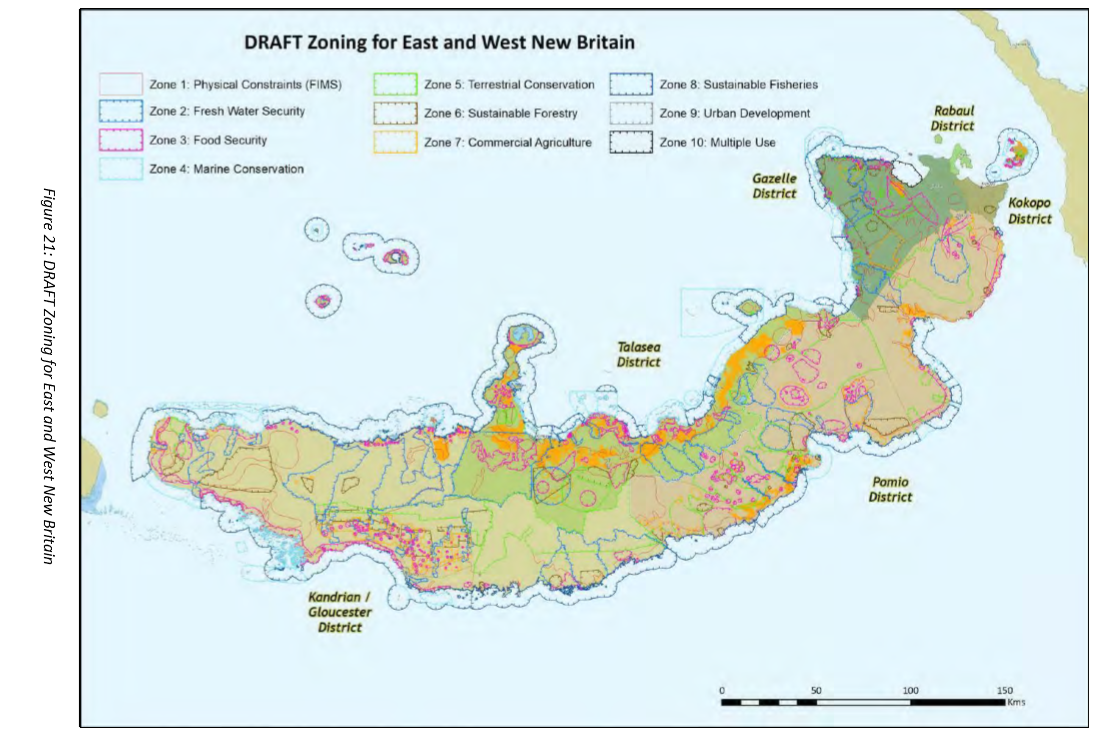 Key conclusions from the project are as follows: 

1. Population-constrained LLGs – 
 
2. Climate change adaptation – 
3. Best practice for commercial agriculture –  
4. Equity – when arable land is allocated to commercial operators, decision-makers need to be extremely aware of the long-term direct and indirect impacts of the proposed development.
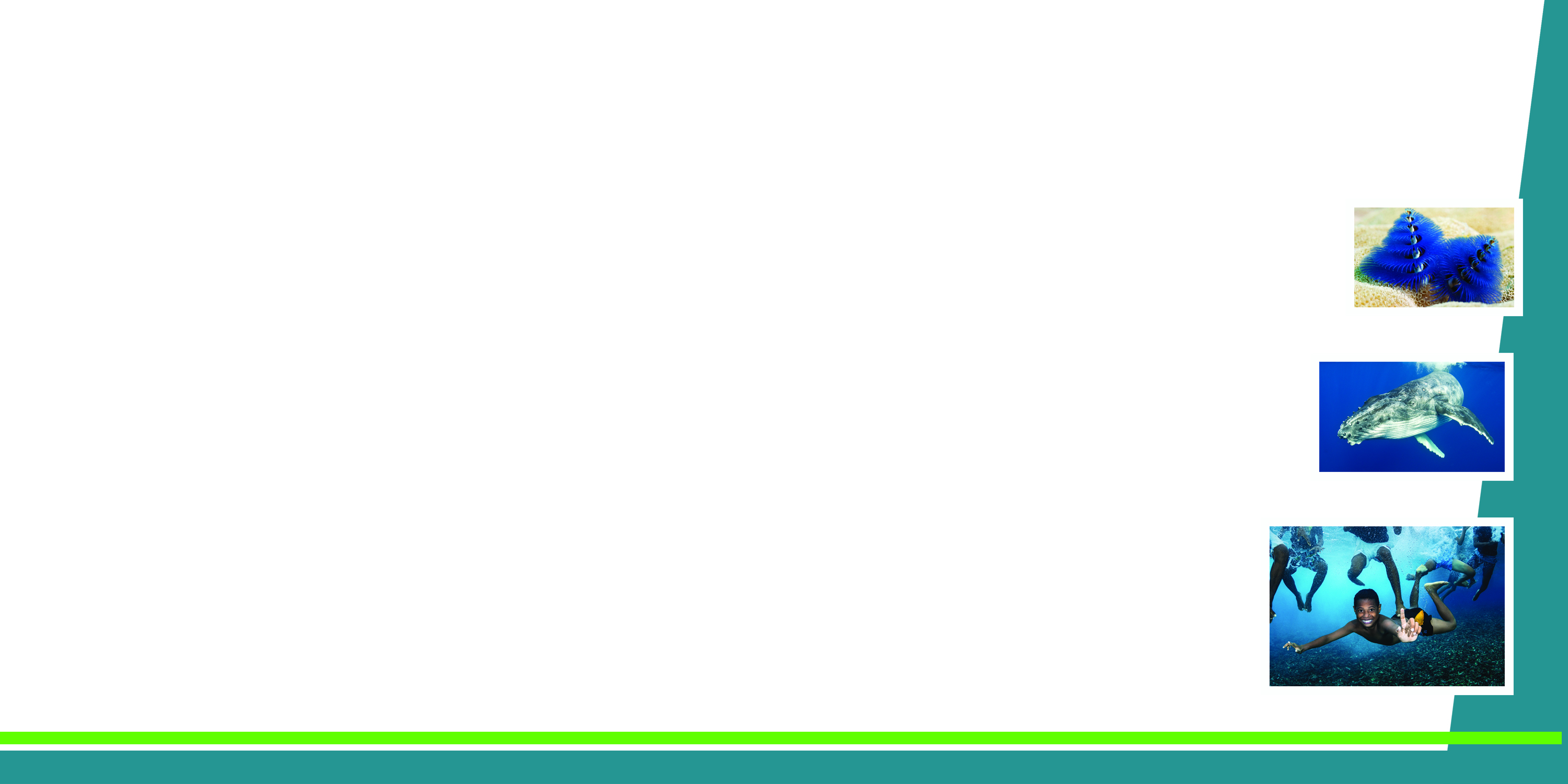 [Speaker Notes: a number of LLG’s are already experiencing food and water shortages as well as a myriad of other problems associated with population pressure. These include the three island LLG’s Bali Witu, Watom and Duke of York, and some of the LLGs with significant Commercial and Village Oil Palm Estates such as Hoskins LLG.  Population-constrained LLGs would all benefit greatly from proactive family planning initiatives to help alleviate both current and future pressures in these LLGs, as already highlighted by previous TNC-CSIRO work in WNB. 
population-constrained LLG’s are also likely the most vulnerable to the impacts of climate change events and would benefit greatly from the development of climate change adaptation strategies to ensure food security and freshwater security during periods of drought as well  as the potential impacts of sea level events for those communities in low lying areas. These have already been identified for Bali-Witu LLG in 2013, and strategies overlap and complement the land use zoning presented in the Report Card for this LLG.]
I. Progress/Achievements Towards NPOA
EAFM
CTI-CFF NATIONAL PROGRAMS

Target # 1: Strong legislative, policy and regulatory frameworks in place for achieving an Ecosystem Approach to Fisheries Management (EAFM). This has been achieved. The Fisheries Management Act is being revised with assistance from FAO. Various fisheries management plans (BDM, marine aquarium trade, mud crab management plans etc) have been established with focus on EAFM.
Target # 2: Improved income, livelihoods and food security of an increasingly significant number of coastal communities across the region through a new sustainable coastal fisheries and poverty reduction initiative (“COASTFISH”). This has also been completed through ongoing programs such as the IFAD, Clean Seascape Program, Trap Net Program and Seaweed Farming Program.
Target # 3: Effective measures in place to help ensure exploitation of shared tuna stocks is sustainable, with tuna spawning areas and juvenile growth stages adequately protected. This target has also been completed with the recent establishment of the VMS for tuna fisheries. There is also ongoing tuna tagging program and stock assessment being done.	
Target # 4: A more effective management and more sustainable trade in live reef fish and reef-based ornamentals achieved. There is currently a moratorium on live reef food fish trade in PNG. There was a management plan for the trade however this will be revised once there is a decision to reopen the trade. We have a Marine Aquarium Management Plan in place but still yet to be gazetted. There is a domestic market or trade of ornamentals however no exports have been made in the last few years.
EAFM
PROGRAMS / ACTIVITIES IN RELATION TO CTI-CFF GOALS  (but not directly budgeted under national CTI-CFF programs)

1) Inshore Fish Aggregation Device 
2) Clean Seascape Program (Coral rehabilitation project, Mangrove Reforestation project, Waste Management project)
3) Seaweed Farming program
4) Fish Trap Net Project
5) In  Madang Province WWF implementing  sustainable community-based fisheries co-management, linked to empowering women through financial inclusion. 
6. Community based sustainable fisheries projects   ( sea cucumber) 
7. Sedentary marine resources assessment for Milne Bay province.
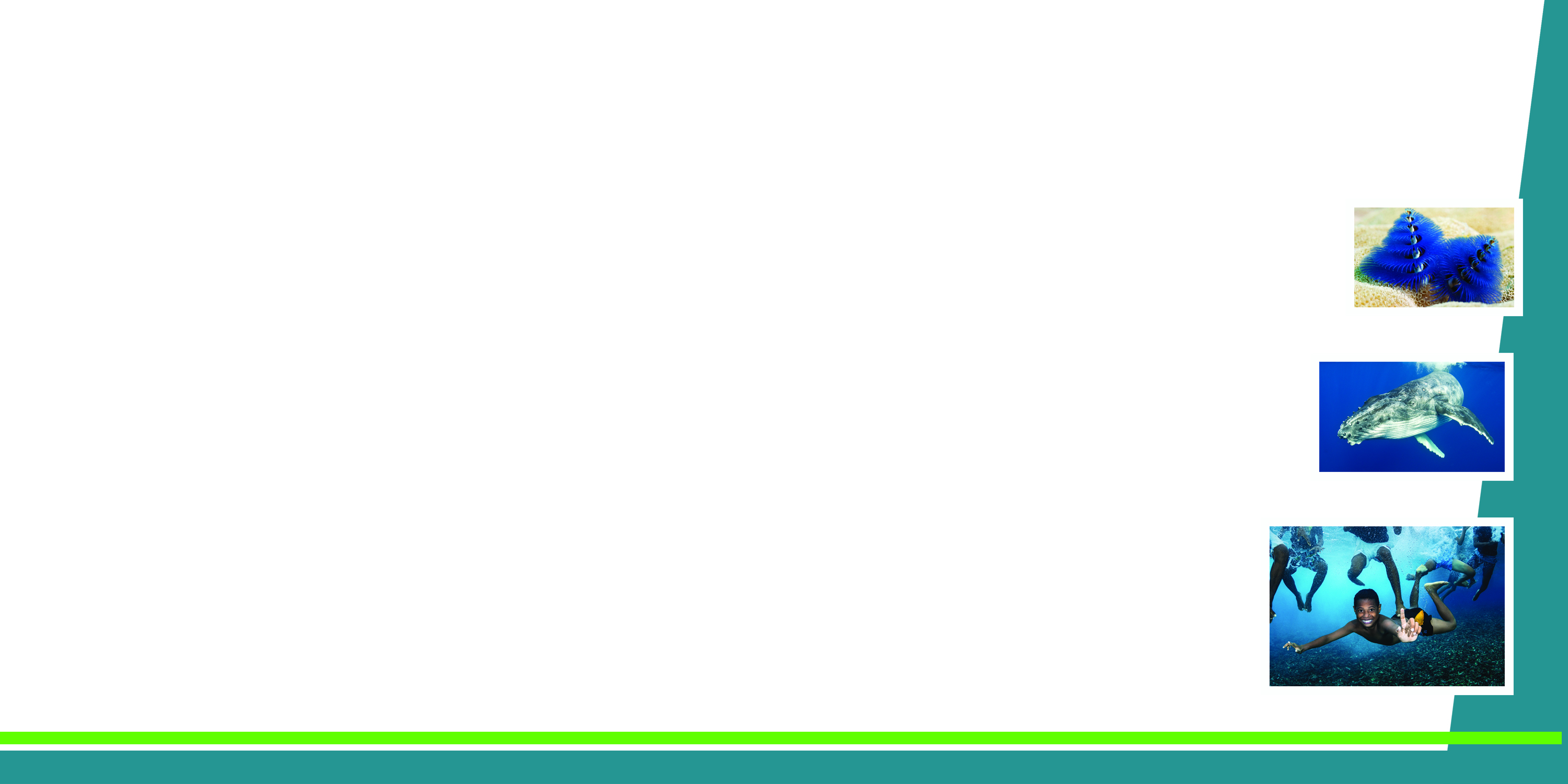 [Speaker Notes: We adopt an EAFM approach across the breadth of our work on coastal fisheries, incorporating food security, ecosystem approaches to resource management, vulnerability and adaptation planning, and protection of key species and habitats including mangrove protection and rehabilitation.]
I. Progress/Achievements Towards NPOA
EAFM
PROGRAMS / ACTIVITIES IN RELATION TO CTI-CFF GOALS  (but not directly budgeted under national CTI-CFF programs)

1)   Inshore Fish Aggregation Device    results in  food security for families and income generation for  local fisherfolk.
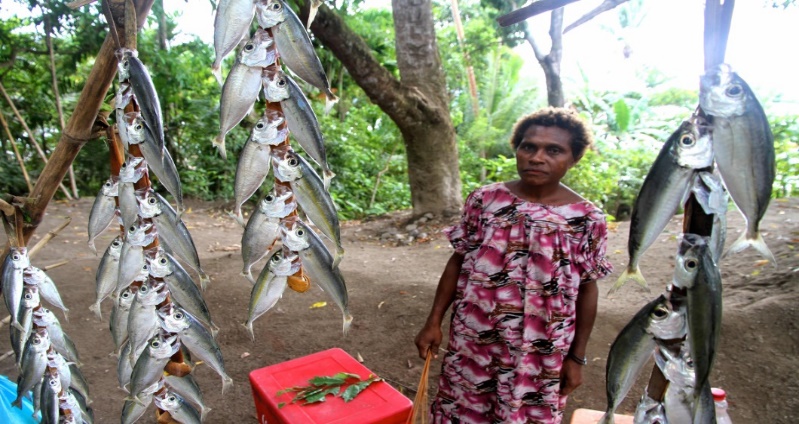 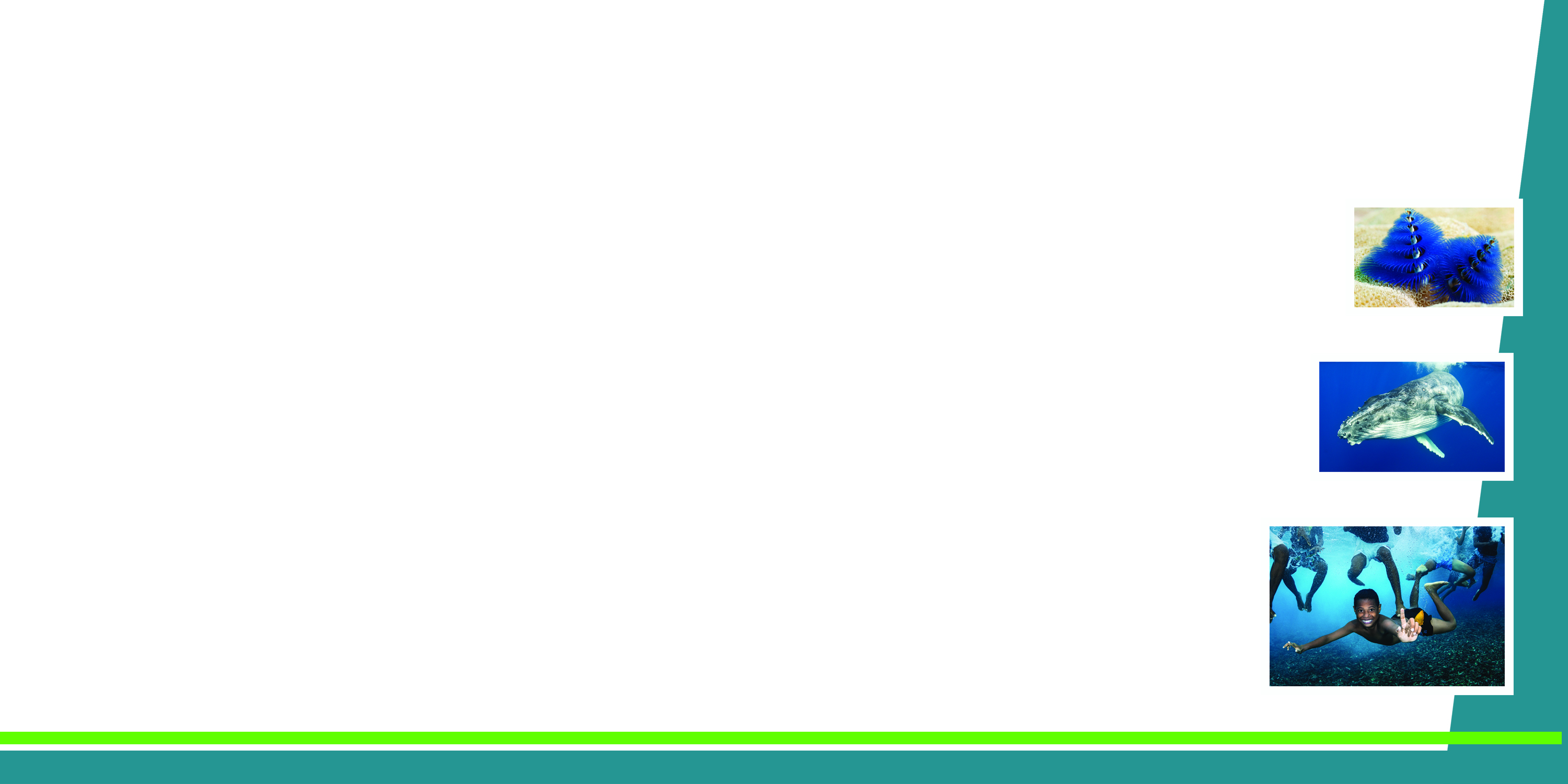 I. Progress/Achievements Towards NPOA
EAFM
WWF implementing  sustainable community-based fisheries co-management, linked to empowering women through financial inclusion. 

Rolling out in 15 Community Based Fisheries management communities in 3 districts of Madang Province (Madang, Sumkar, Bogia) 

5 Village Savings groups 

WWF supplies savings kits, passbooks, stationery, ID cards, locks/keys, savings box

Training Module developed for Field officers – a guide on how  to establish savings groups.
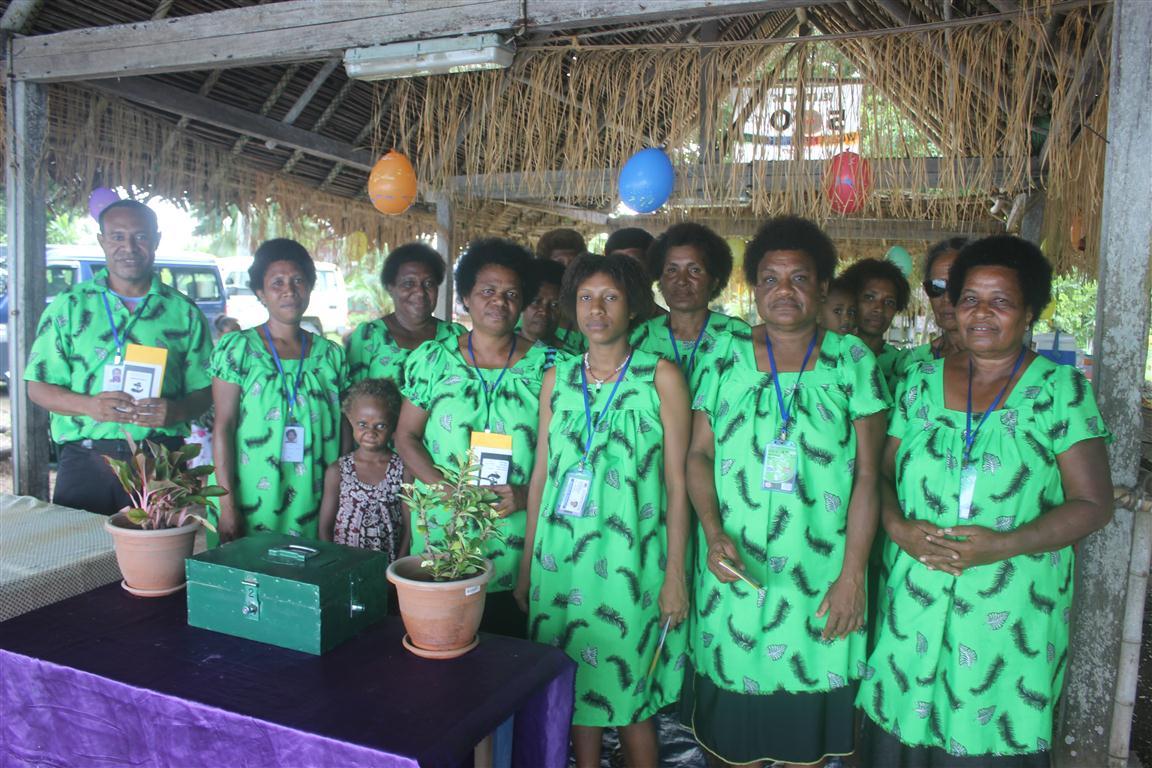 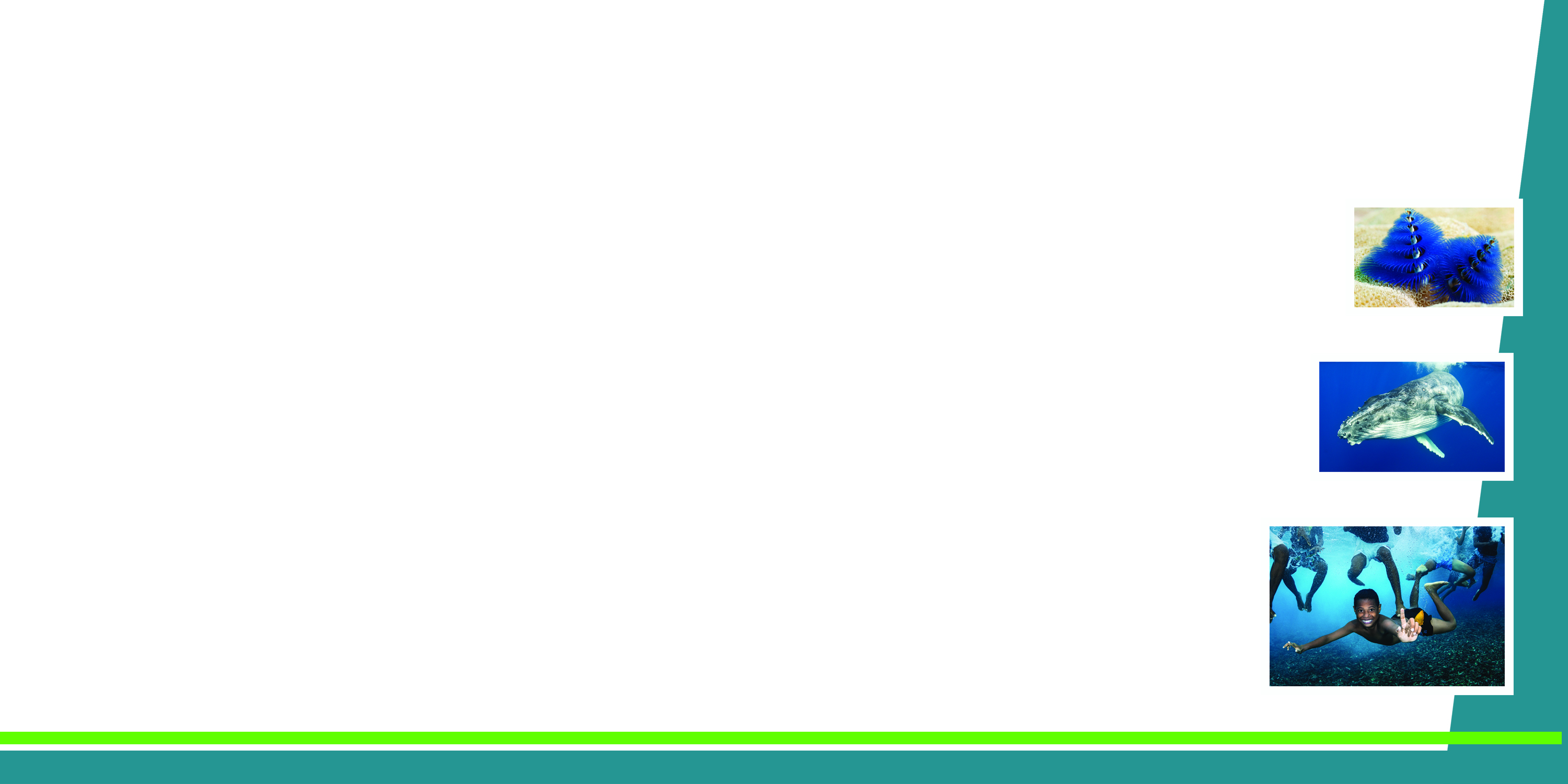 I. Progress/Achievements Towards NPOA
EAFM
Village Savings & Loan concept based on World Vision’s livelihoods programme
778 members, mostly women
Training on budget & loan management in simple grassroots language, provided in partnership with World Vision, 
12,807 PGK (3,800 USD) in group savings; 15-20 micro businesses established. 
Members taught banking at their doorsteps, how to get loans from their savings. 
Meetings held weekly/fortnightly based on members constitution law
6 monthly meetings to capture challenges experienced, lessons learnt, way forward for improvement. 
Sustainability criteria (environmental; socially, ethically; financially)  included in saving clubs constitutions & loans
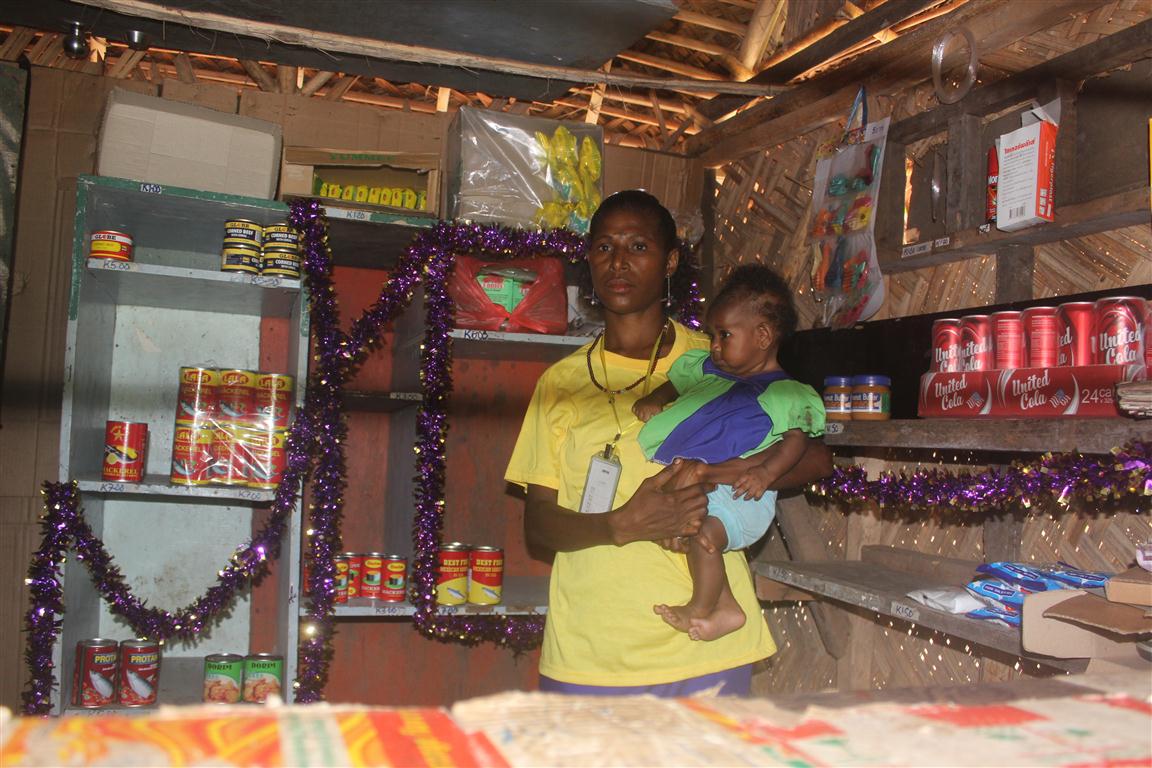 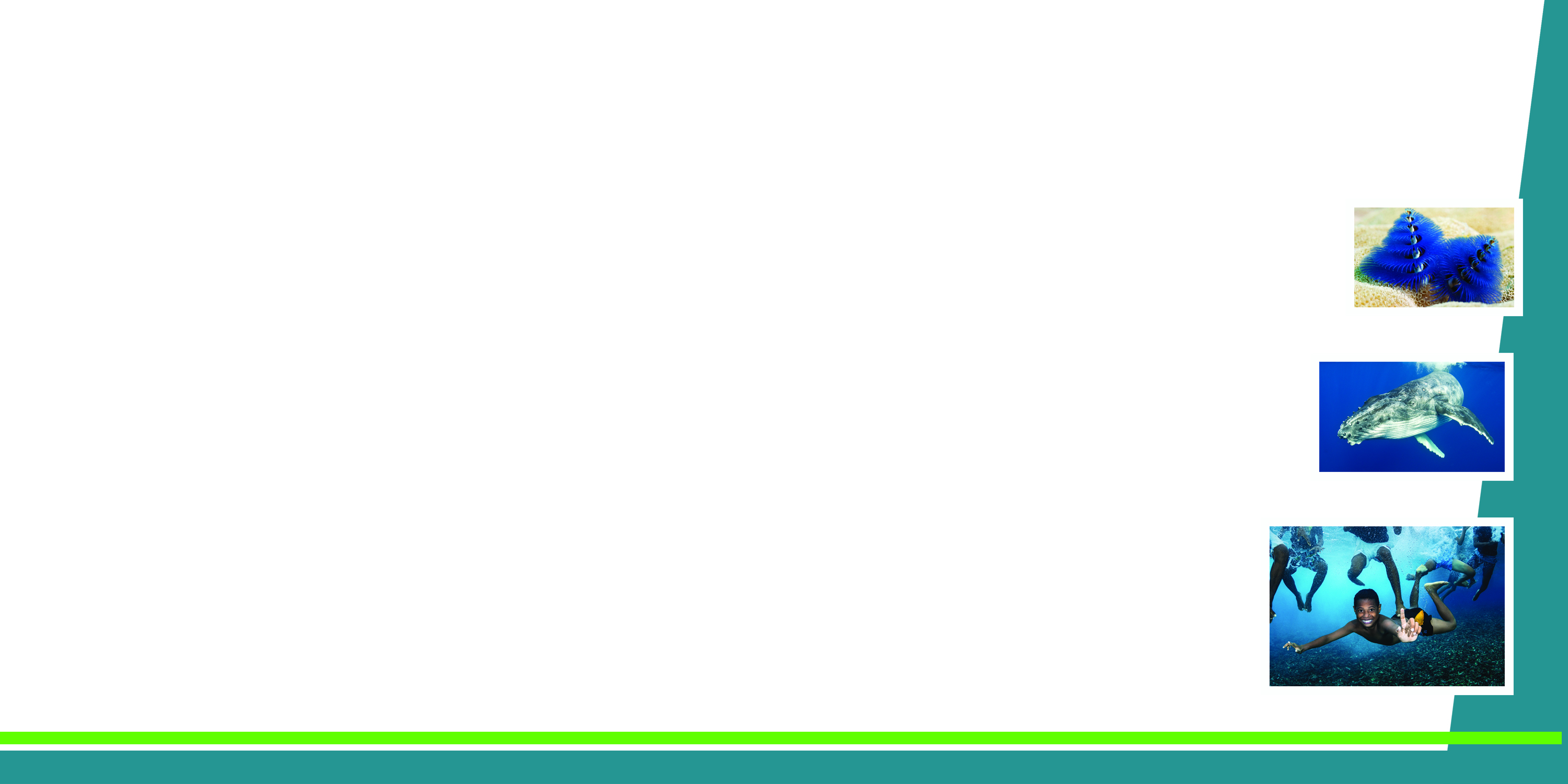 I. Progress/Achievements Towards NPOA
EAFM
CTI-CFF NATIONAL PROGRAMS

In Manus province, one tribal group and their   local communities are working to sustainably harvest sea cucumber (sand fish and white teat) resources from their LMMAs  during the open season and exporting directly  to Hongkong markets to support livelihoods.

TNC supported the Licensing & Accreditation, of Menar Co-op to own a BDM exporter licence
Co-op  is WWF sustainable certified
Ongoing relationship with premium BDM wholesaler in Hong Kong
TNC supports Ongoing socio-economic and ecological assessment
Menar Co-op earned 240% returns from a business as usual model
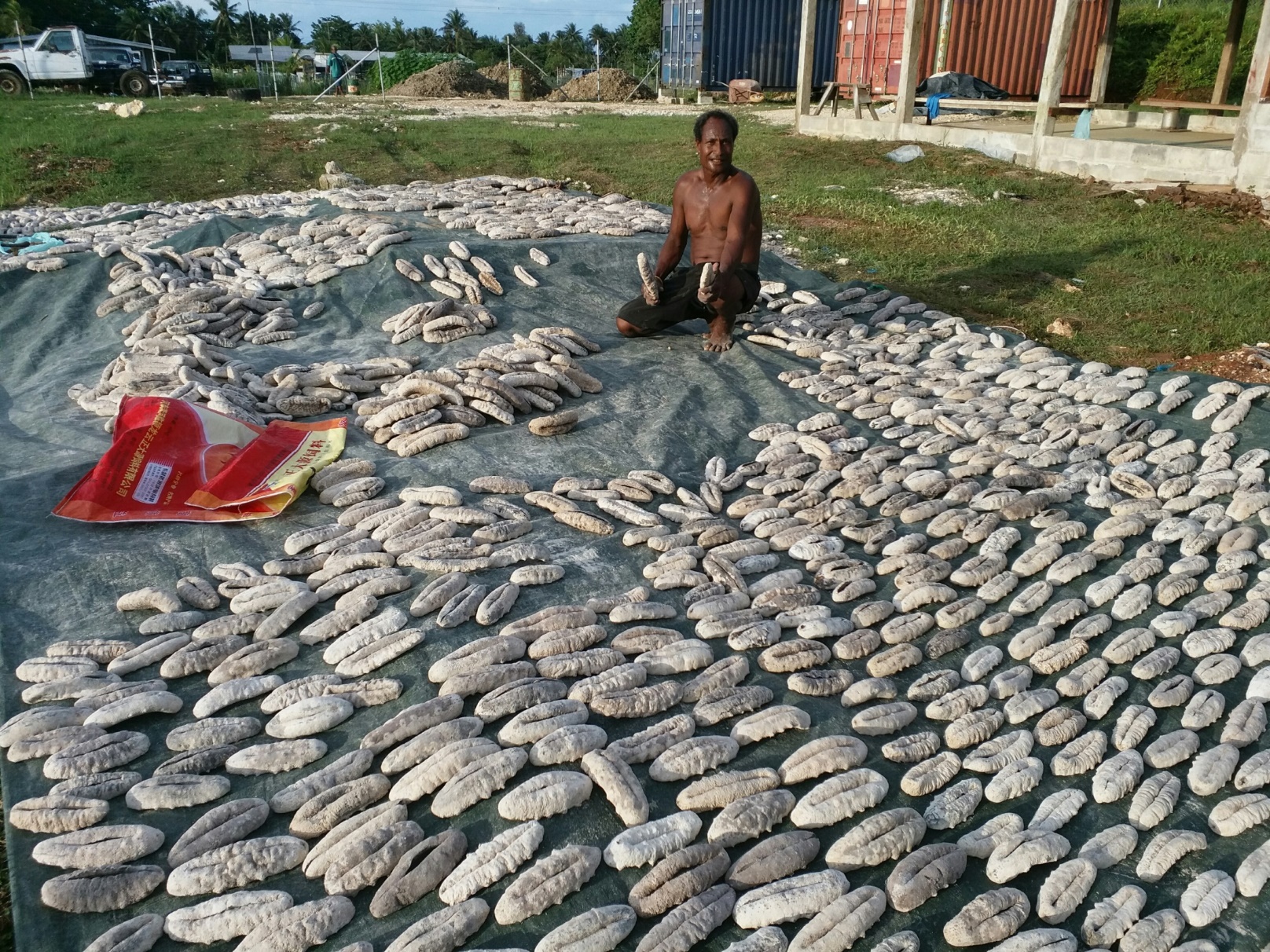 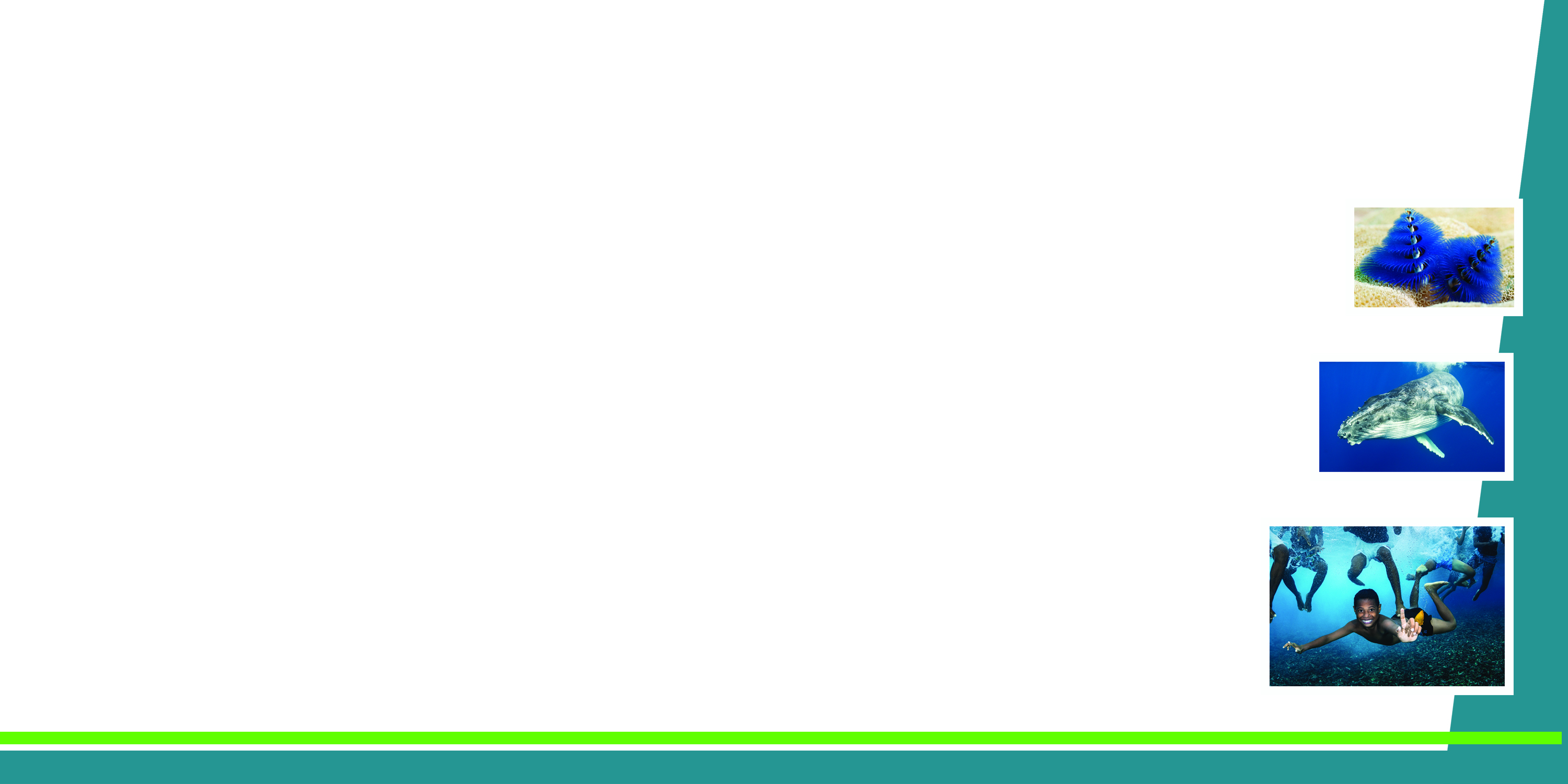 I. Progress/Achievements Towards NPOA
GOAL # 3 MPAS
CTI-CFF NATIONAL PROGRAMS

1. Bootless Bay  Marine Conservation Initiative  in the National Capital District.     

2 .Kimbe Bay  MPA/LMMA Network in the West New Britain province  (Bismarck Sea) 

3.  In Madang province WWF  has worked with local communities to establish community based management areas.  

4. In Milne Bay province, Eco Custodians Advocates  working with communities to  set aside community based management areas using traditional customs.

 5. In Manus province, 3.5 million  hectares set aside using a mix of LMMA  management planning process   & traditional management.
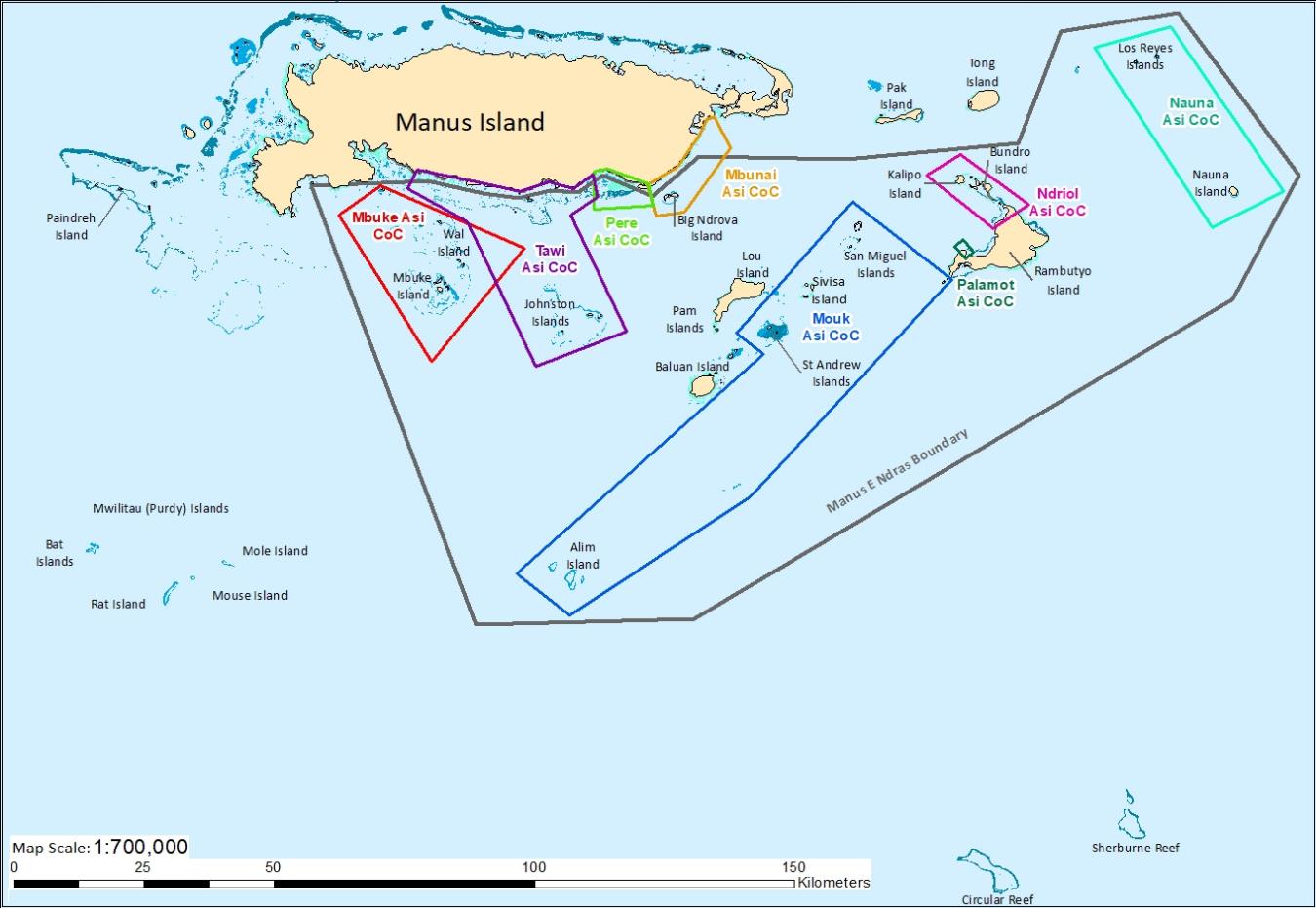 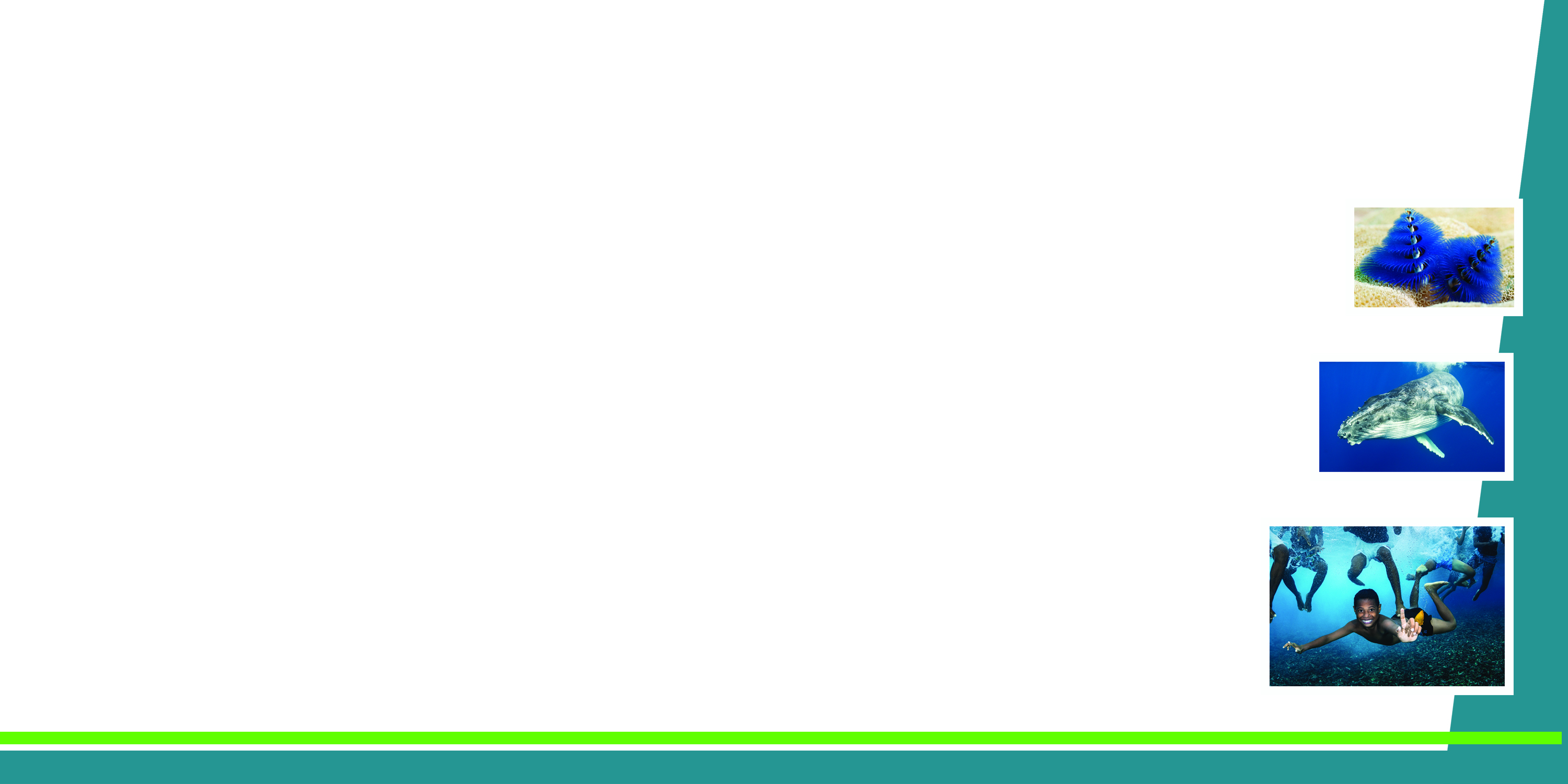 I. Progress/Achievements Towards NPOA
MPAS
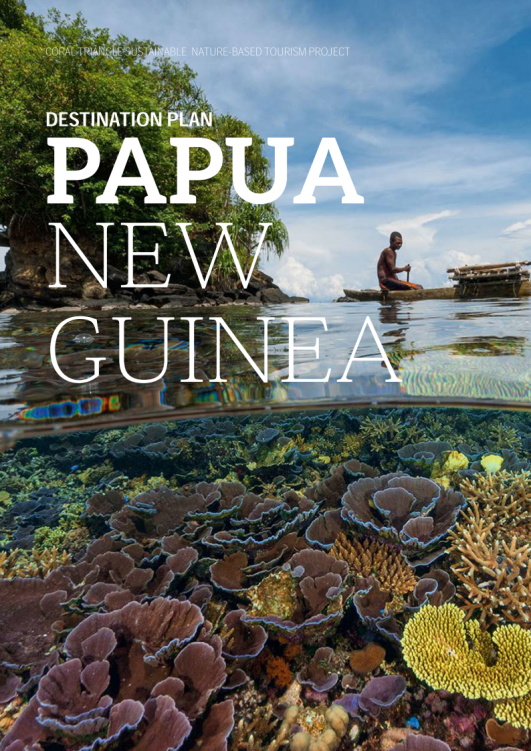 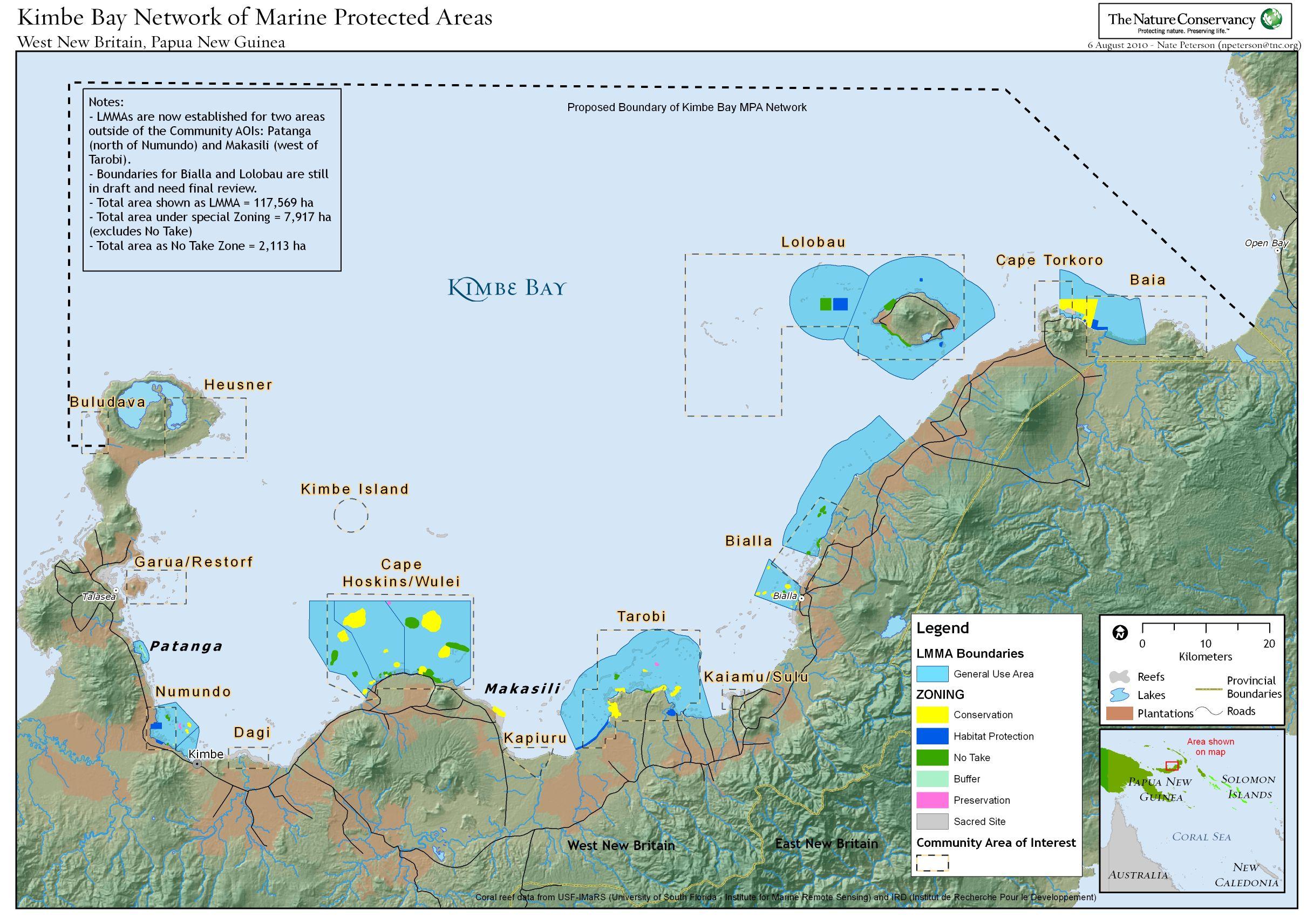 WWF  & the Government of Australia implemented the Sustainable Nature-based Tourism in the Coral Triangle Project.    Included the development of a destination plan for  Kimbe Bay, West New Britain as a signature destination for sustainable tourism in the Coral Triangle.
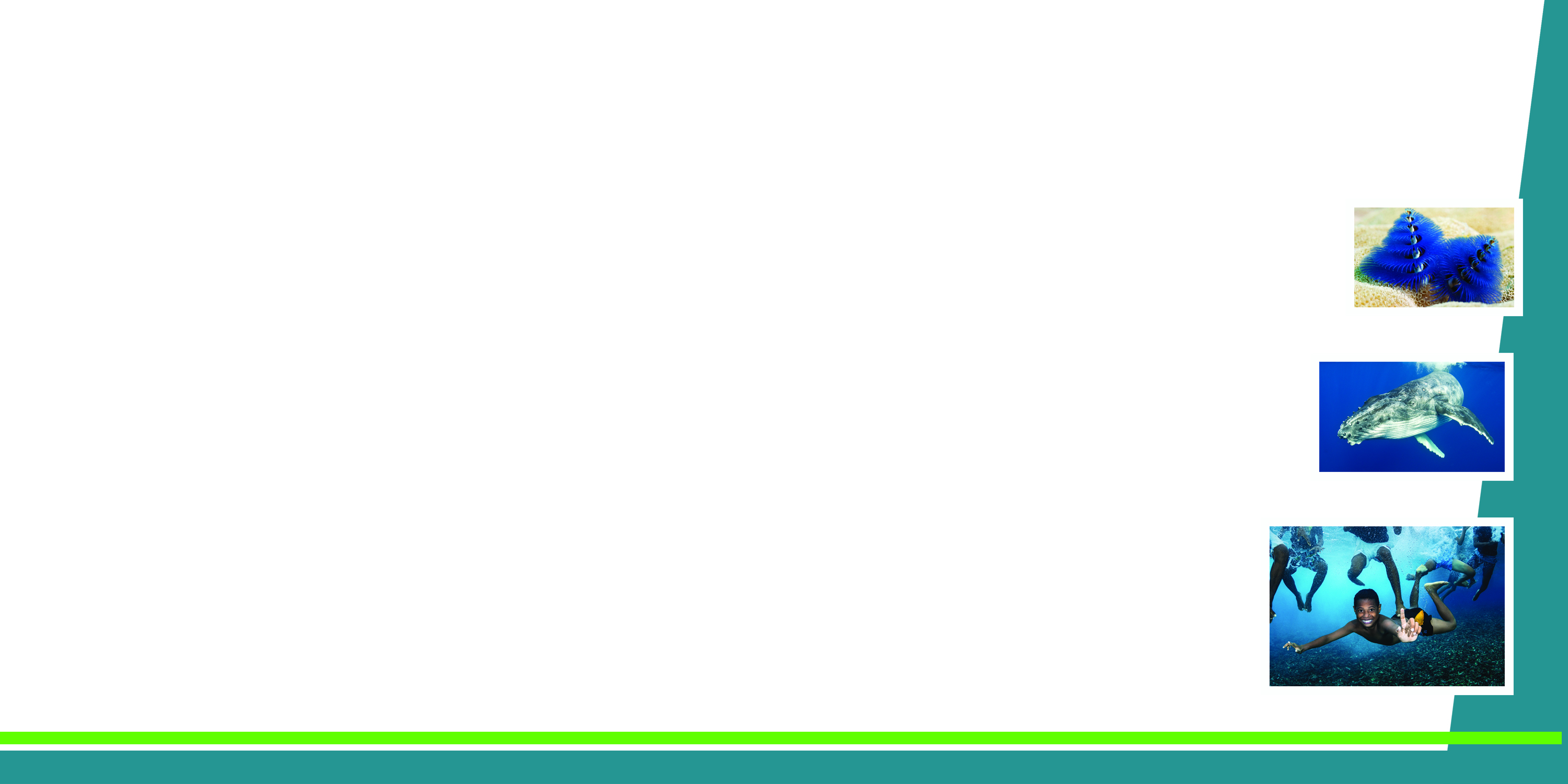 I. Progress/Achievements Towards NPOA
CLIMATE CHANGE ADAPTATION
CTI-CFF NATIONAL PROGRAMS

1. Coastal & Inland Flooding early warning systems established 
Established in 5 provinces for observation, data collection and information management and dissemination
2. Community-led mangrove reforestation and conservation 
Projects supported
3. Climatic Risk and Vulnerability maps produced for 5 Maritime
Provinces – risk profiling done for all the districts
4. Institutional capacity at national and sub-national levels to integrate climate change-related risks into sectoral policies and management practices strengthened
5. Reviewing & publication of the community-based mangrove handbook
CLIMATE CHANGE ADAPTATION
PROGRAMS / ACTIVITIES IN RELATION TO CTI-CFF GOALS  (but not directly budgeted under national CTI-CFF programs)

1. WWF is building community and marine resource resilience through its Community-based Fisheries Co-management approach and its focus on mangrove protection and rehabilitation in Madang Province.
2.  In Ahus Island  , Manus province   TNC implemented a Climate Change  & Adaptation  project and trained women on soil improvement methods to get  quality yields of vegetables and greens. 
3. Mangoro Market Meri  - Led by The Nature Conservancy, it is a platform for  empowering women to generate income based on sustainable management of their mangroves. Potential economic opportunities include
i. Connecting women to markets for sustainably harvested mangrove products such as shellfish , mud crabs (short-term)
ii. Exploring potential for ecotourism (medium-term)
iii. Preparing to engage in clean cookstoves to lower carbon emissions (long term) 
4.  Led by the University of PNG,  in Suau,  District of Milne Bay province, Blue Carbon and  REDD + strategy.
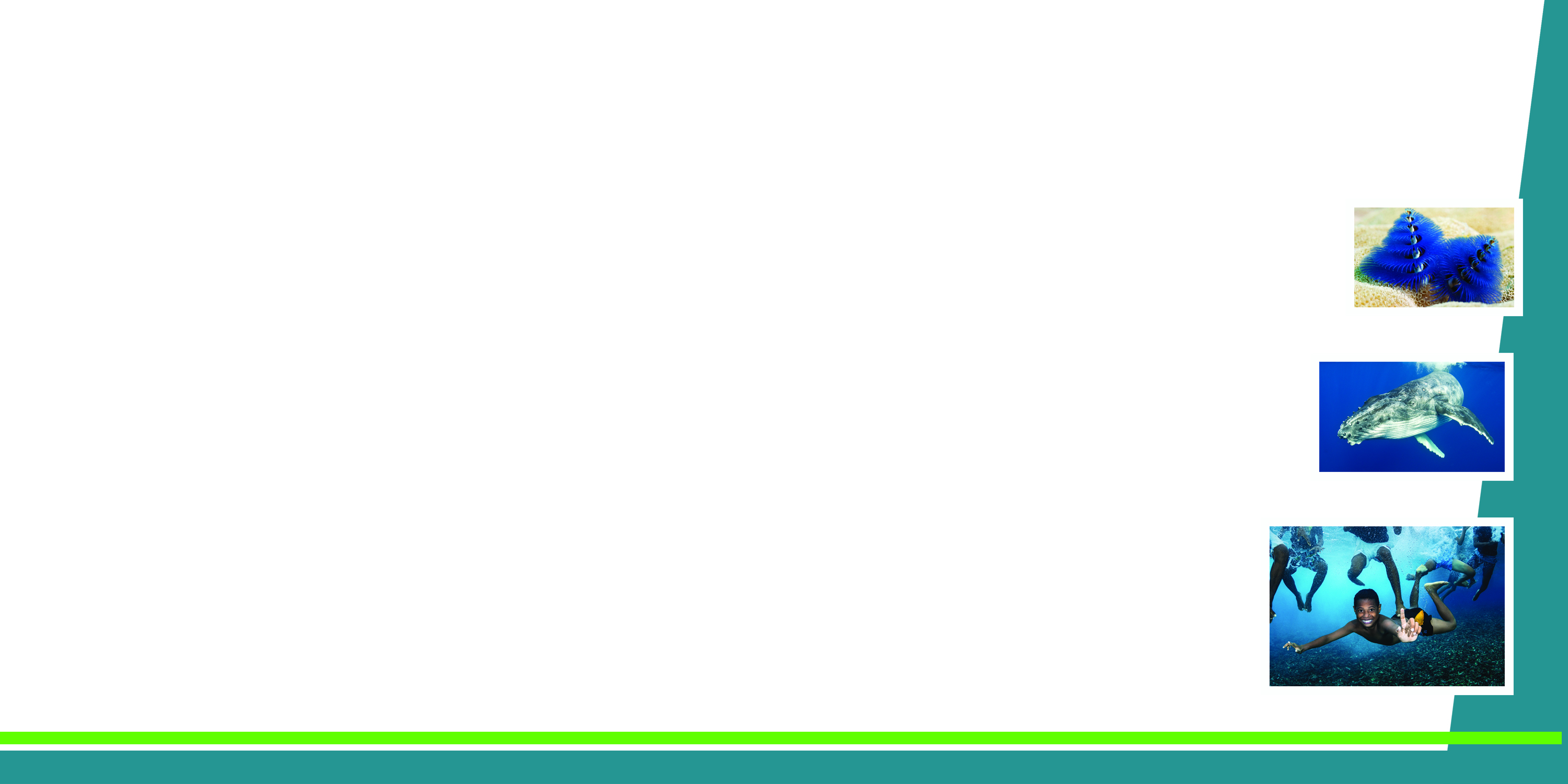 I. Progress/Achievements Towards NPOA
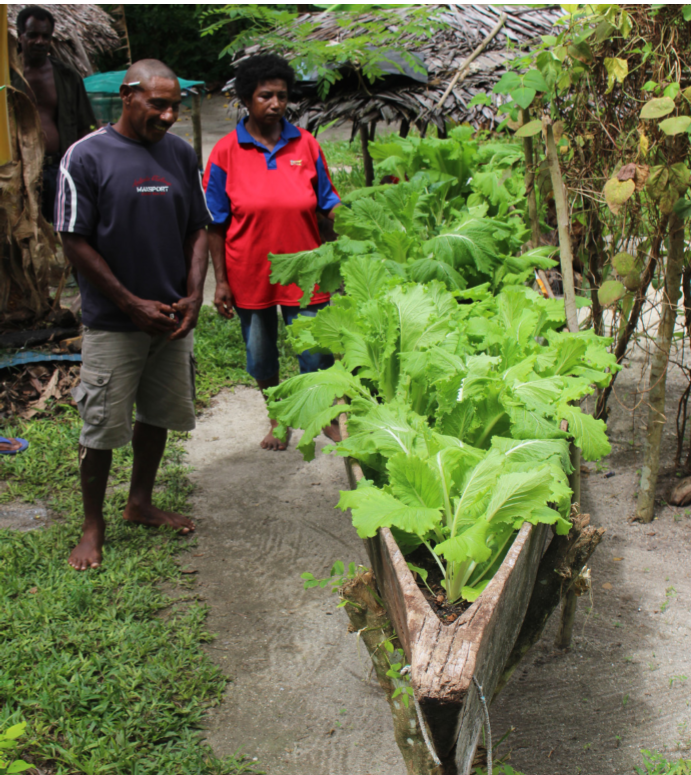 Climate Change Adaptation & Food security project in Ahus Island, Manus province, PNG.   (German  BMU) 

Issue:   Rising sea levels & Salt water intrusion.

Solution:  Women  trained by Agriculture officers to improve their soils using compost and  grow vegetables/greens  as shown in the picture. 

Women also generated income by selling some of these vegetables  to established supermarkets.
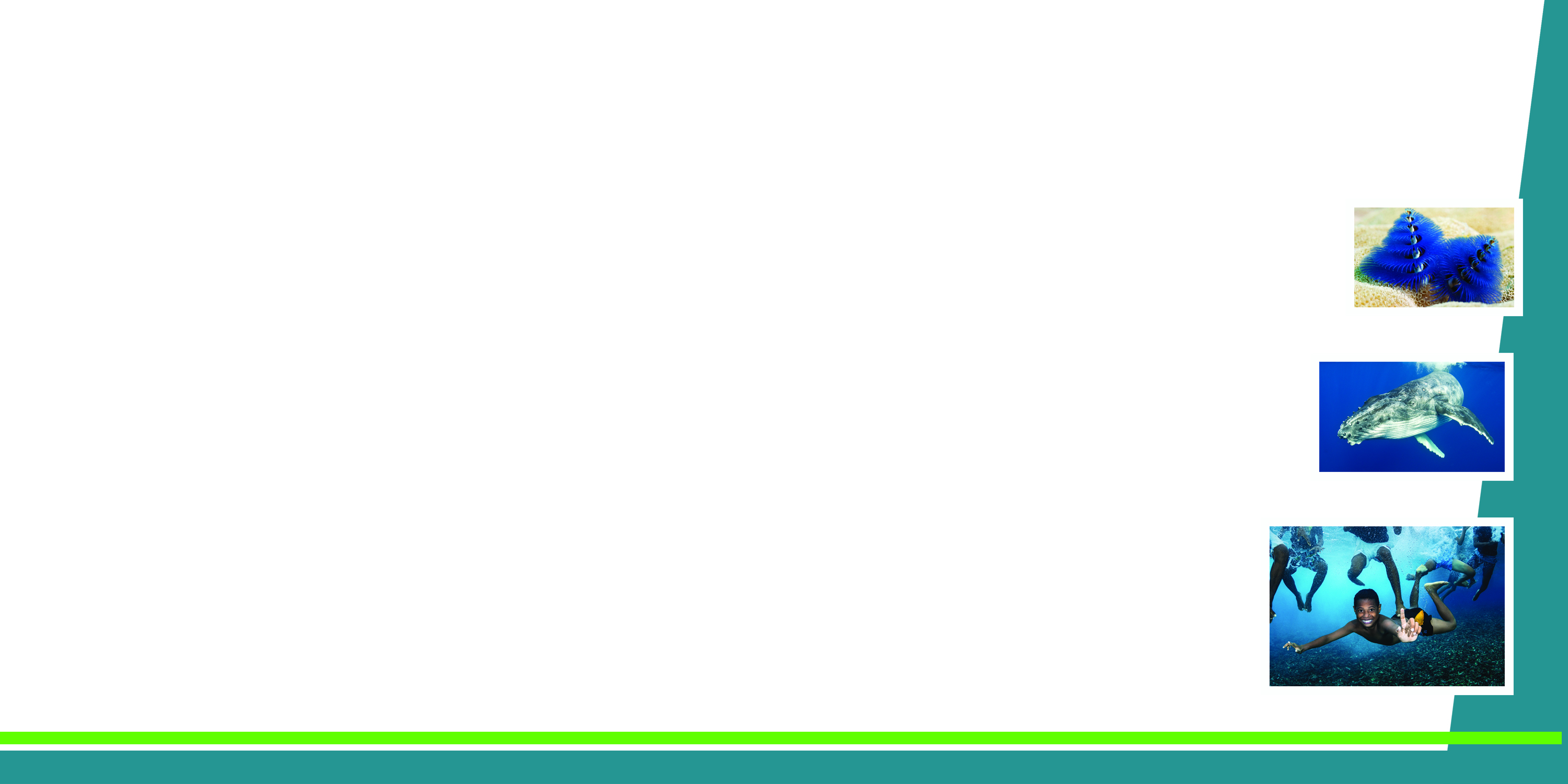 I. Progress/Achievements Towards NPOA
Climate Change Adaptation

Ongoing Mangrove Planting  projects in different parts of the country.
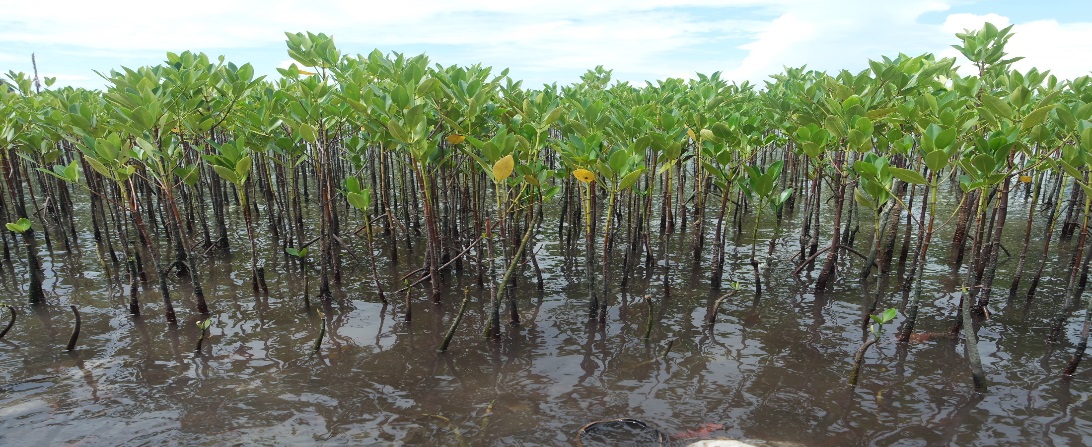 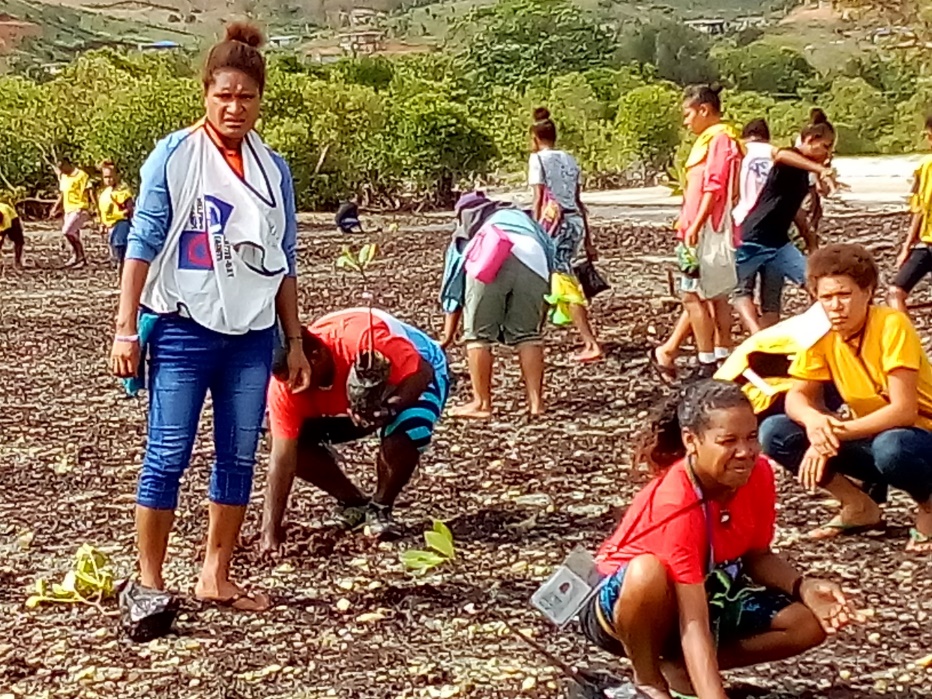 Mangrove rehabilitation in the  Central province, PNG.   Photo credit:  PNG CLMA.
Youth in Port Moresby  support mangrove planting initiatives.   Photo credit:  TNC
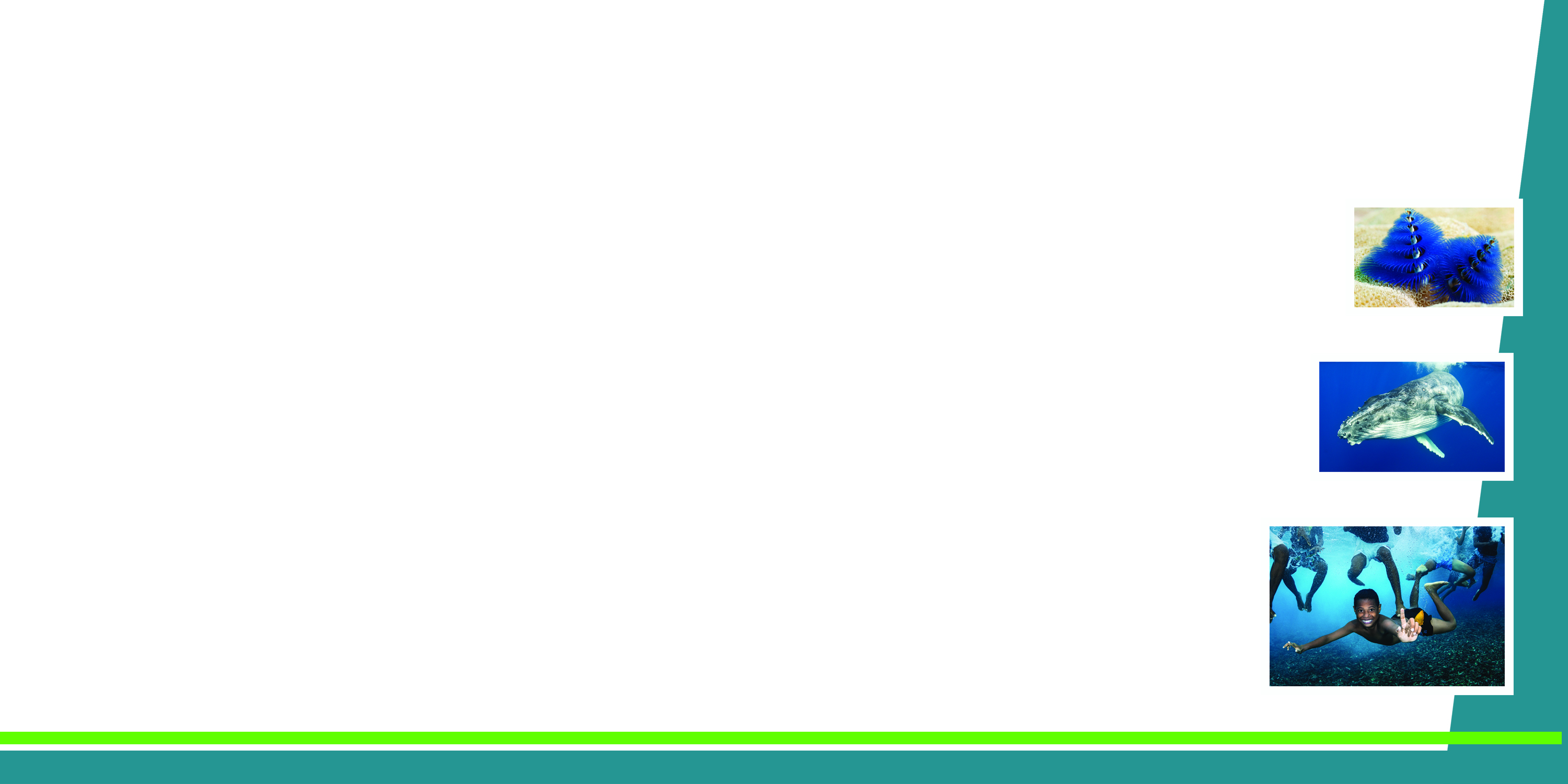 I. Progress/Achievements Towards NPOA
THREATENED SPECIES
CTI-CFF NATIONAL PROGRAMS

1. A National Database listing of all the threaten species has been compiled  & prepared for endorsement by PNG NCC to be circulated for confirmation by all stakeholders.
2. The Marine Mammals & the Marine Turtles Species Management Plan outline has been confirmed , drafting has commenced with completion by end of 3rd Quarter of 2019
3. The Review of the PNG Marine Program 2018 – 2022 will allow the Threaten Species Goal to become more focussed on Capacity building for the 14 maritime provinces (9 priority province-2018/19) 
4. A full scale educational awareness program will be conducted for the 9 priority province addressing specific subject of biology, conservation, habitats, migratory pathways, feeding & foraging sites, telemetry, threats both natural and anthropogenic,
5.All threaten Species occurring PNG waters been mapped and described,  including  conservation, habitats, migratory pathways, feeding & foraging sites, telemetry, threats both natural and anthropogenic
6. PNG is updating its information on the International Marine Mammal Assessment throughout the country.
THREATENED SPECIES
PROGRAMS / ACTIVITIES IN RELATION TO CTI-CFF GOALS  (but not directly budgeted under national CTI-CFF programs)

1. Freshwater dolphin research that is currently conducted jointly by the James Cook University and Exxon Mobil PNG Ltd project in the Gulf province
2. Major campaign on the marine plastic pollution around  coastal provinces  starting in Port Moresby. Focussed mainly on local markets, major shopping centres, and recreational beach picnic areas.
3. Management  plans for other threaten marine species which the NFA and CEPA will work closely to produce on all commercial species both sedentary and finfish.
4. WWF has provided information to the TSWG including reports; research and strategies for key threatened species.  A
5.  Rapid Assessment Tool for Sharks & Rays and an MPA guide for the effective design and management of MPAs for Sharks & Rays.  This is additional to the 2017 Responsible Shark and Ray Tourism - Best Practices Guide.
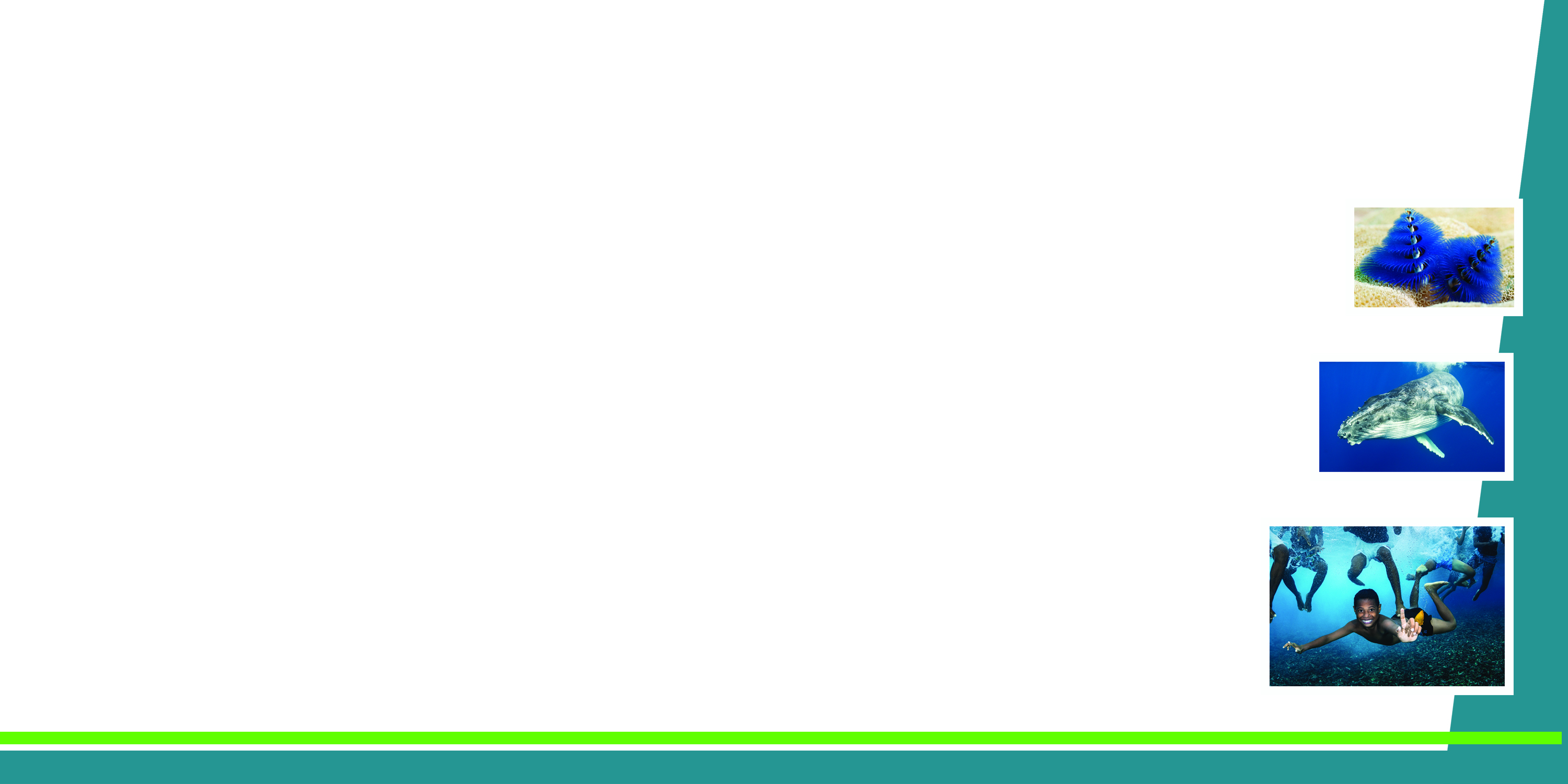 I. Progress/Achievements Towards NPOA
THREATENED SPECIES
CTI-CFF NATIONAL PROGRAMS
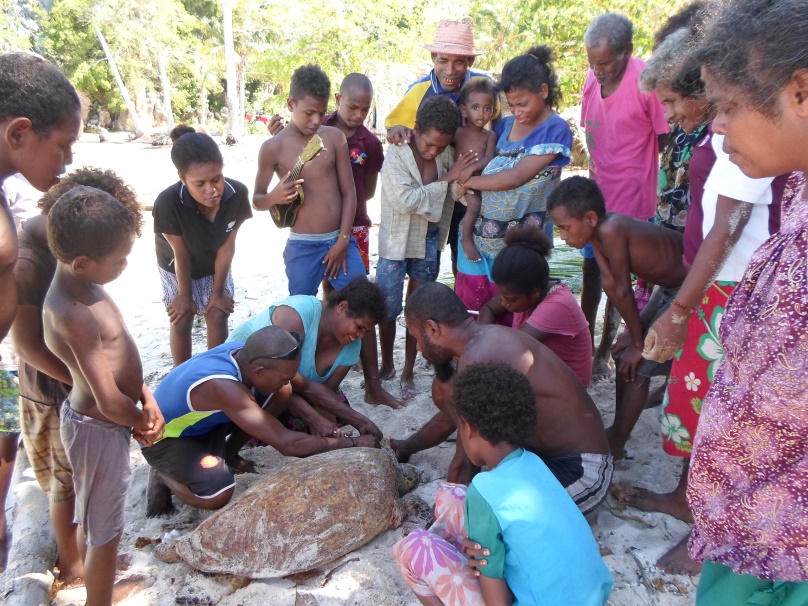 Jomard Passage Community Based Turtle Monitoring in the Milne  Bay Province.
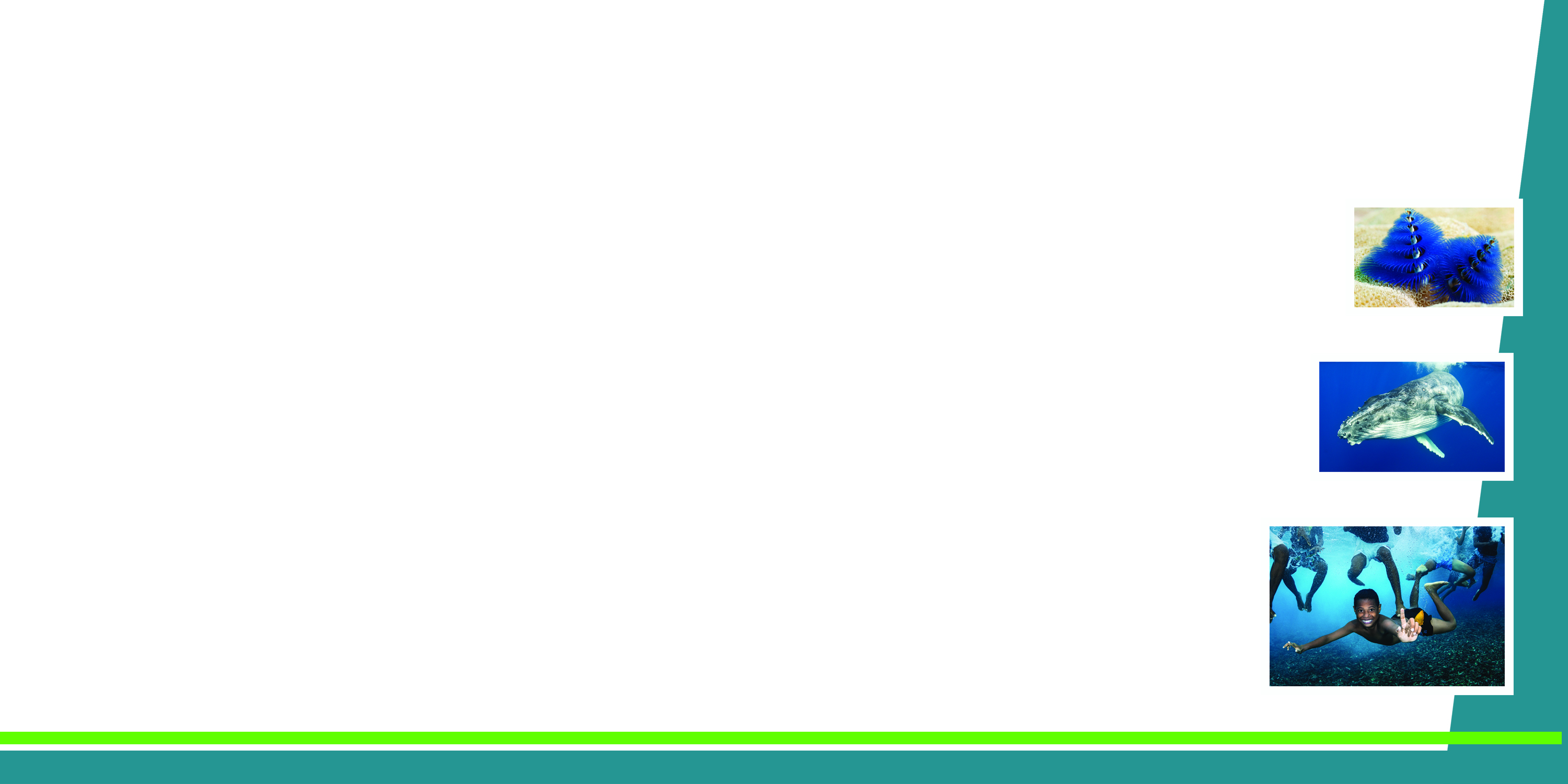 I. Progress/Achievements Towards NPOA
THREATENED SPECIES
CTI-CFF NATIONAL PROGRAMS
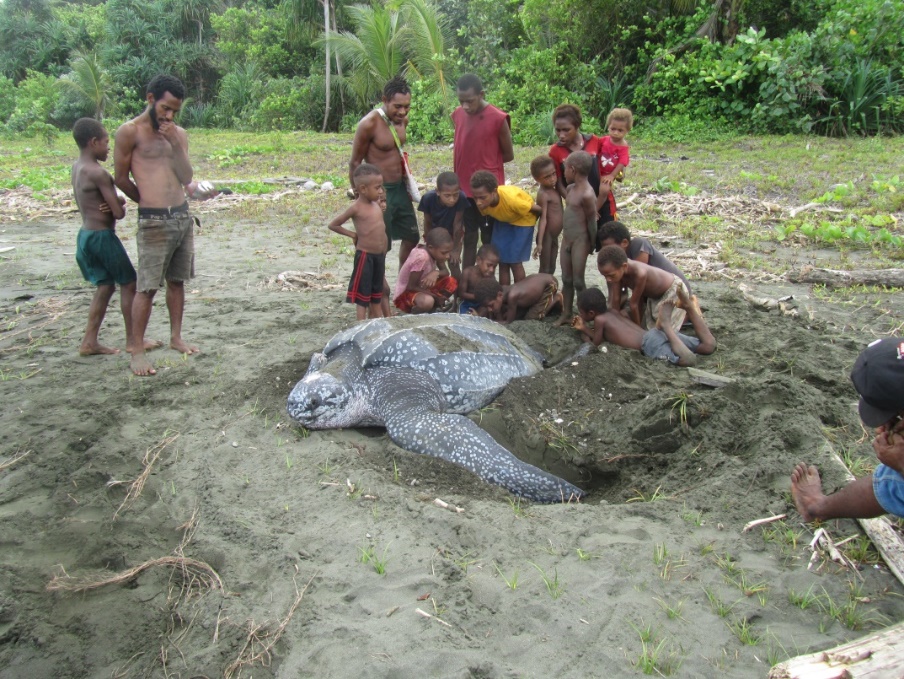 In Madang province , a community based organisation Mas Kagin Tapani, is working with local communities to protect their beaches to save leatherback turtles through conservation deeds.
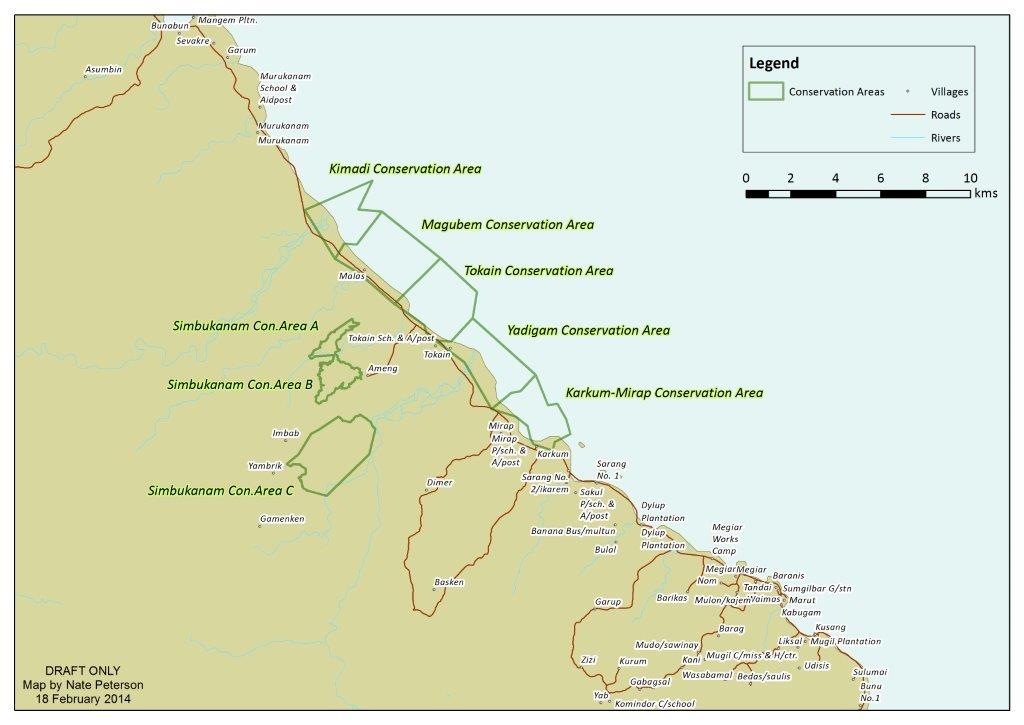 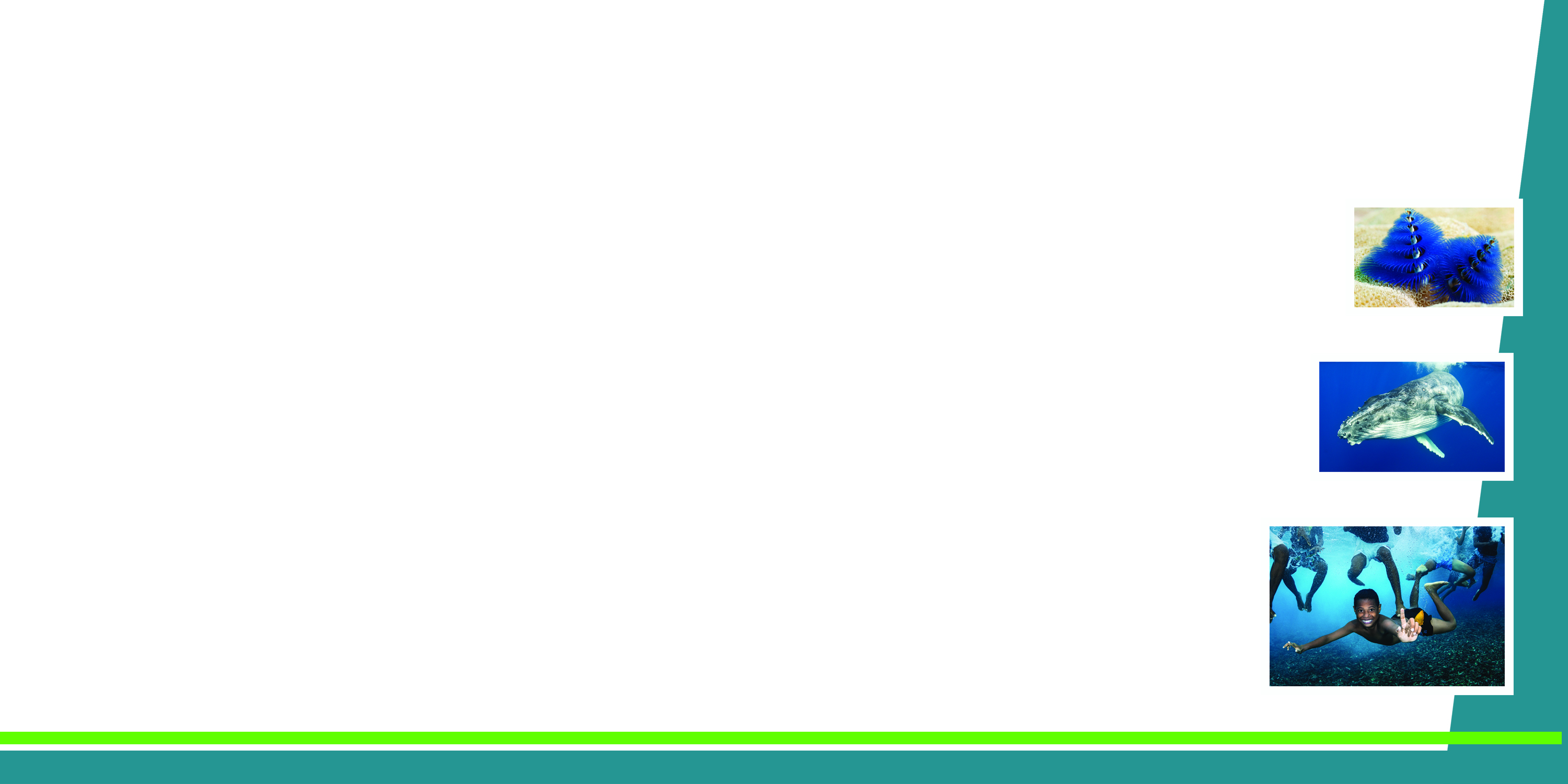 II. Constraints/Issues/Challenges Affecting Implementation of Identified Activities
Limited  timelines for implementation,  (a one year project is unlikely to meet its objectives.)

Capacity issues at the PNG NCC has often led to lack of coordination of activities  amongst stakeholders (Finances,  manpower etc.)

Governance & political will 

Delay in the enactment of the Protected area bill 

Sustainable financing  for  the  PNG Marine Program (NPoA) 

Need for improved partnership dialogue between all 14 maritime provinces  & other stakeholders   (Maritime Governors Roundtable)

Lack of communications/gender strategies  to support the implementation of the NPoA
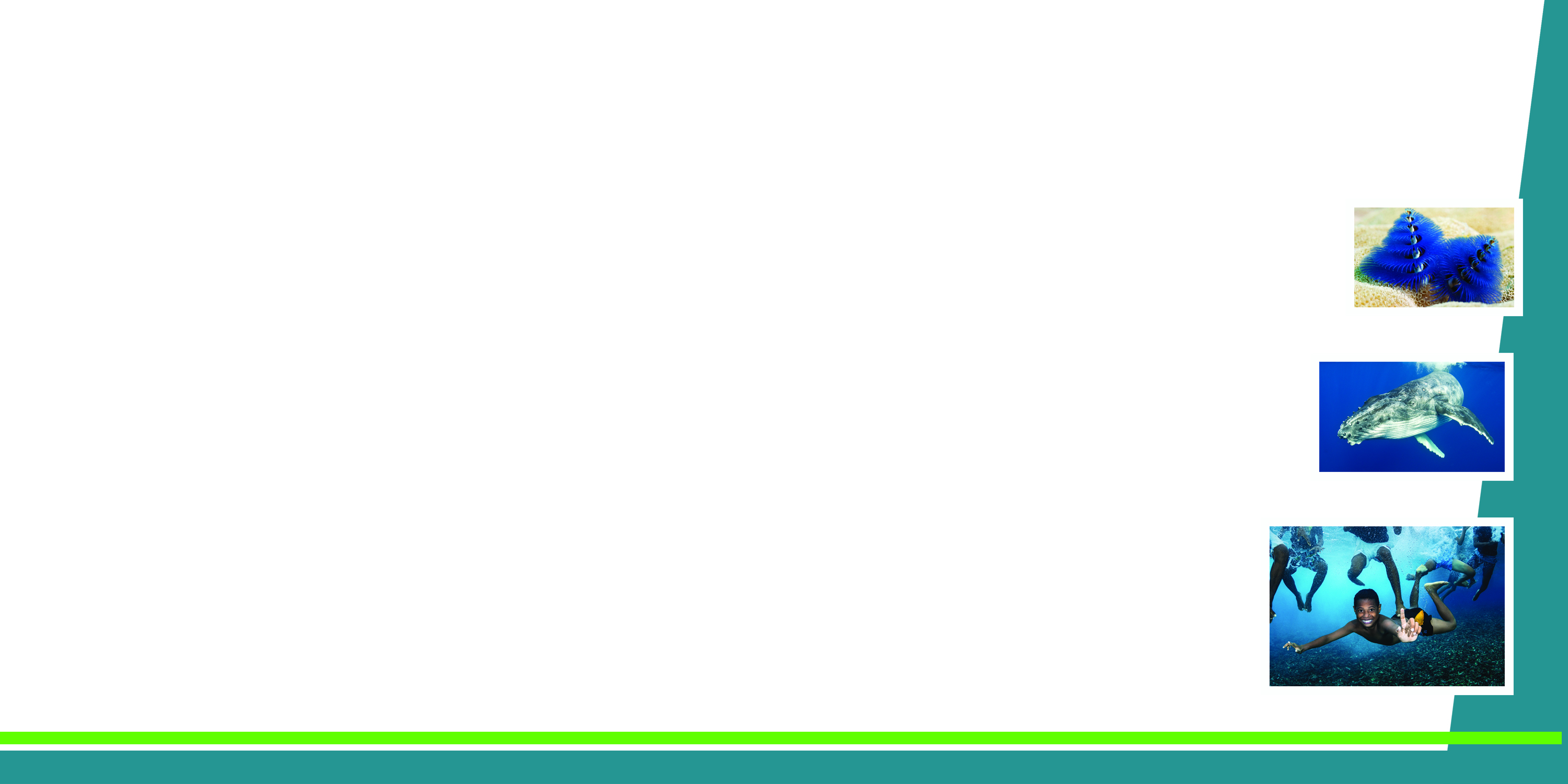 III. National Roadmap 2019
CTI-CFF National Programs
Launching  and marketing of the PNG Marine Program ( NPOA) 
  Enactment of PA Bill 
  Rolling out of biodiversity courses by UPNG.   (Post Grad, Masters, Certificates)
  Mapping of all marine species / data base 
 Upgrading of PNG Protected Areas   (Marine & Terrestrial) 
 Hosting the  Governors Roundtable for 2019. 


B.  National Programs in relation to CTI-CFF RPOA goals but not budgeted as CTI-CFF programs
Sedentary  marine resource assessment and blue carbon  
Oceans program
Partners programs  (WWF, WCS, TNC and other national NGOs & institutions) 
Mapping of Shark and Rays  Distribution.
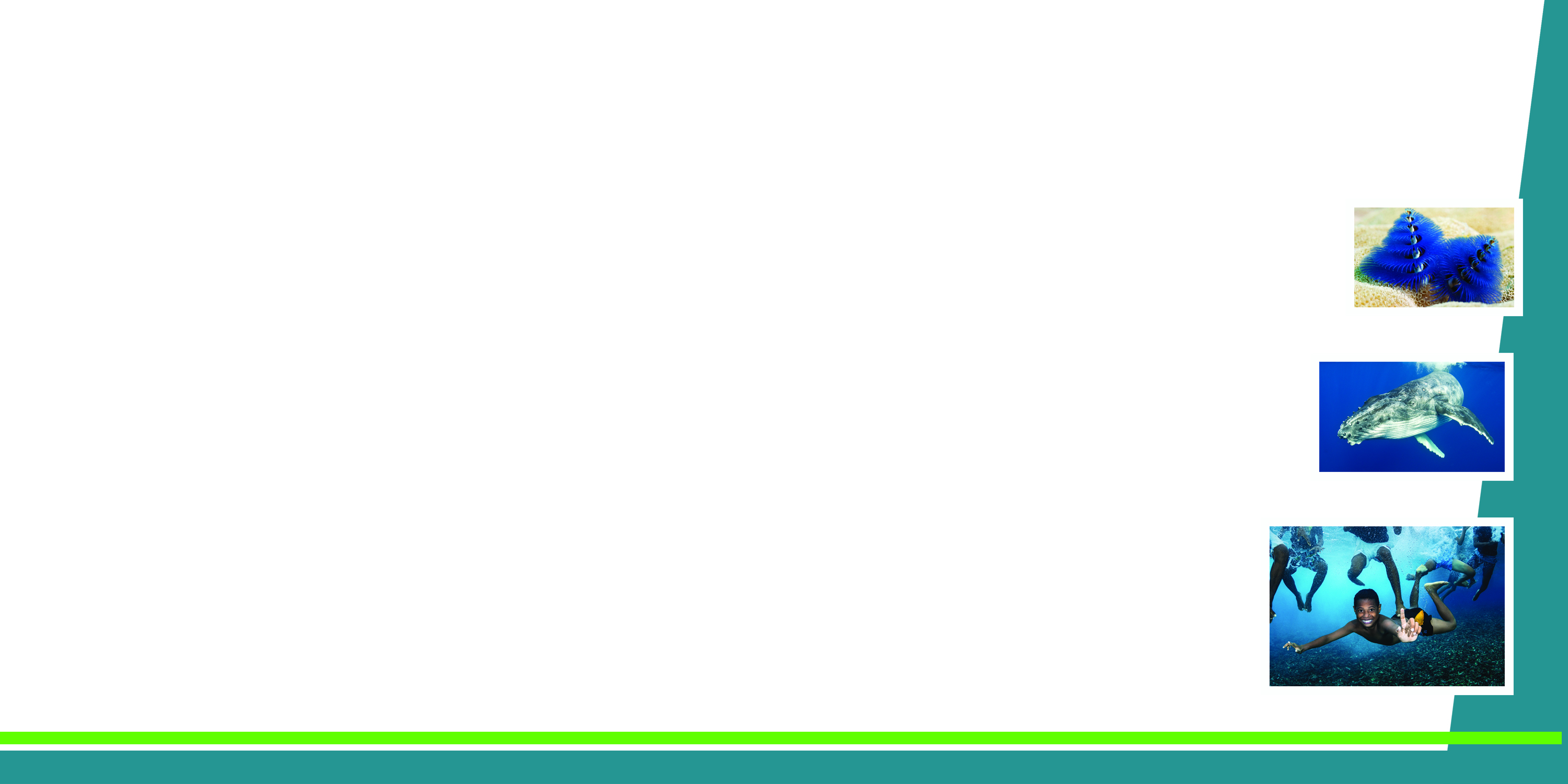 III. National Roadmap 2019
National Plan of Action Review (if any)
Please state the outcome of the NPOA Review, and if NCCs are planning to review the NPOA, what are the expectations from the review that would be useful for the RPOA 2.0 development in 2019.
 
Summary of Major Outputs

Papua New Guinea NPoA  will now be aligned with the country MTDP III    2018-2022

 Bismarck Seascapes Planning  informing key stakeholder in  key strategies to take to inform decision making for major development  plans.

 EAFM  - Increased  momentum around  management that adds value to food security, and livelihoods     

 MPA -  Development  of the Protected Area Bill   

Climate Change Adaptation -    Development of the Climate Change Policy   & Act  (  MTDS)      

Threatened Species -  Increased ownership by  local communities of Community based   management initiatives  particularly with marine turtles and dugongs.
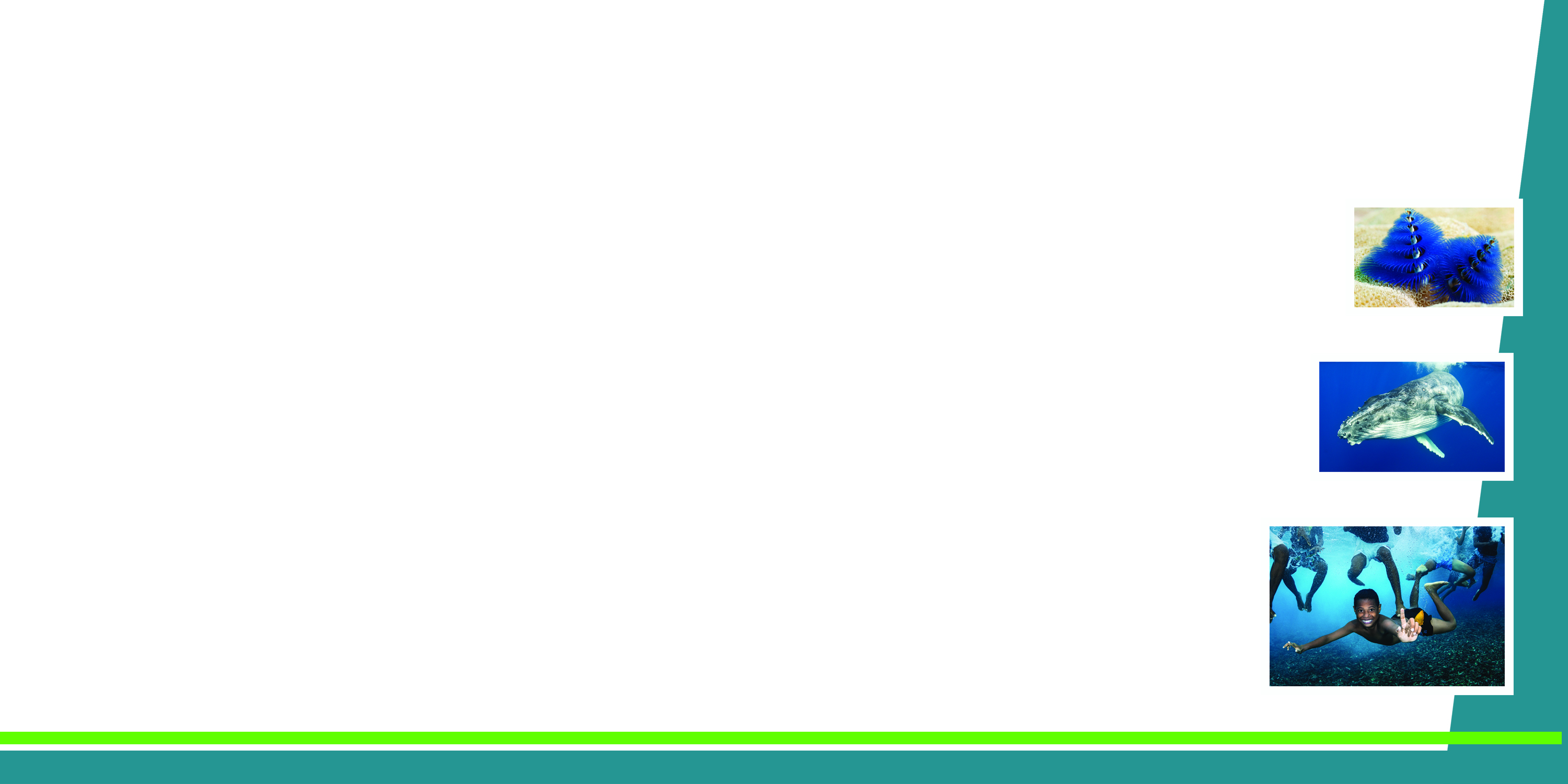 IV. Potential Regional Program & Support Required
Informed Data base  program coordinated by SPREP and CEPA 
Mapping & GIS project to develop the PA registry for PNG
National Rangers Program  led by CEPA under GEF  
BSSE  Eco Region planning
Profiling LGN and WLF commitments across  PNG   
Support required for the campaign against the Plastic marine pollution.
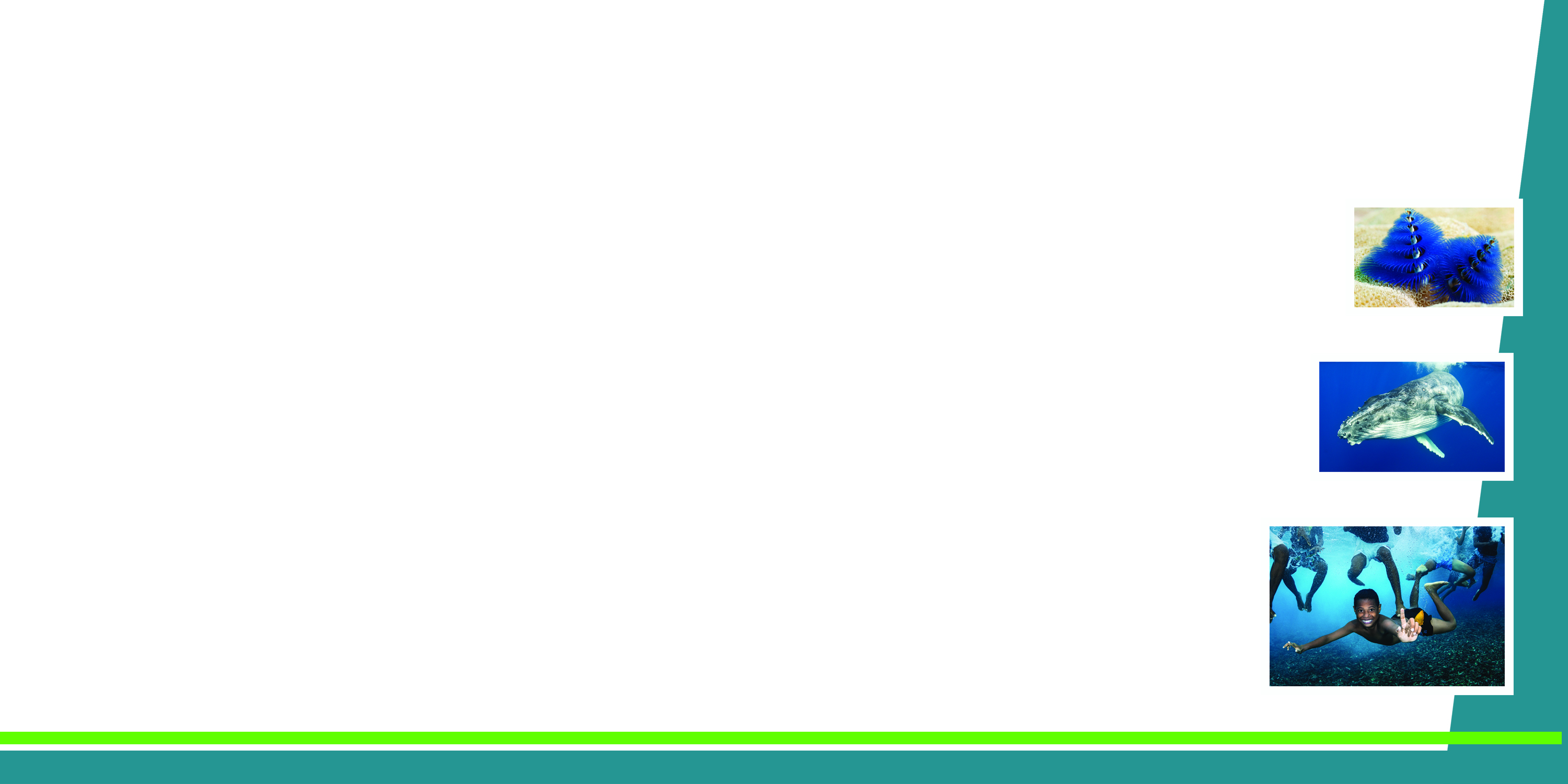 V. Documents/Materials/Publications
Ridges to Reefs Assessment for New Britain, PNG: Planning for Sustainable Development  East New Britain  (Geoff Lipsett Moore et al, 2017) 

Ridges to Reefs Assessment for New Britain, PNG: Planning for Sustainable Development  West  New Britain  (Geoff Lipsett Moore et all, 2017) 

Papua New Guinea Ahus Island Report Card Based on UN Sustainable Development Goals, Nov 2018

Sharks and Rays of Papua New Guinea by William T White, Leotine Baje. Benthly Sabub, Sharon A. Appleyard, John J Pogonoski and Raph R Mana 

 Reports & Presentations from all  implementing partners   & institutions    (WWF, TNC, WCS, UPNG, PNGCLMA, MAKATA ,  ECA, etc)
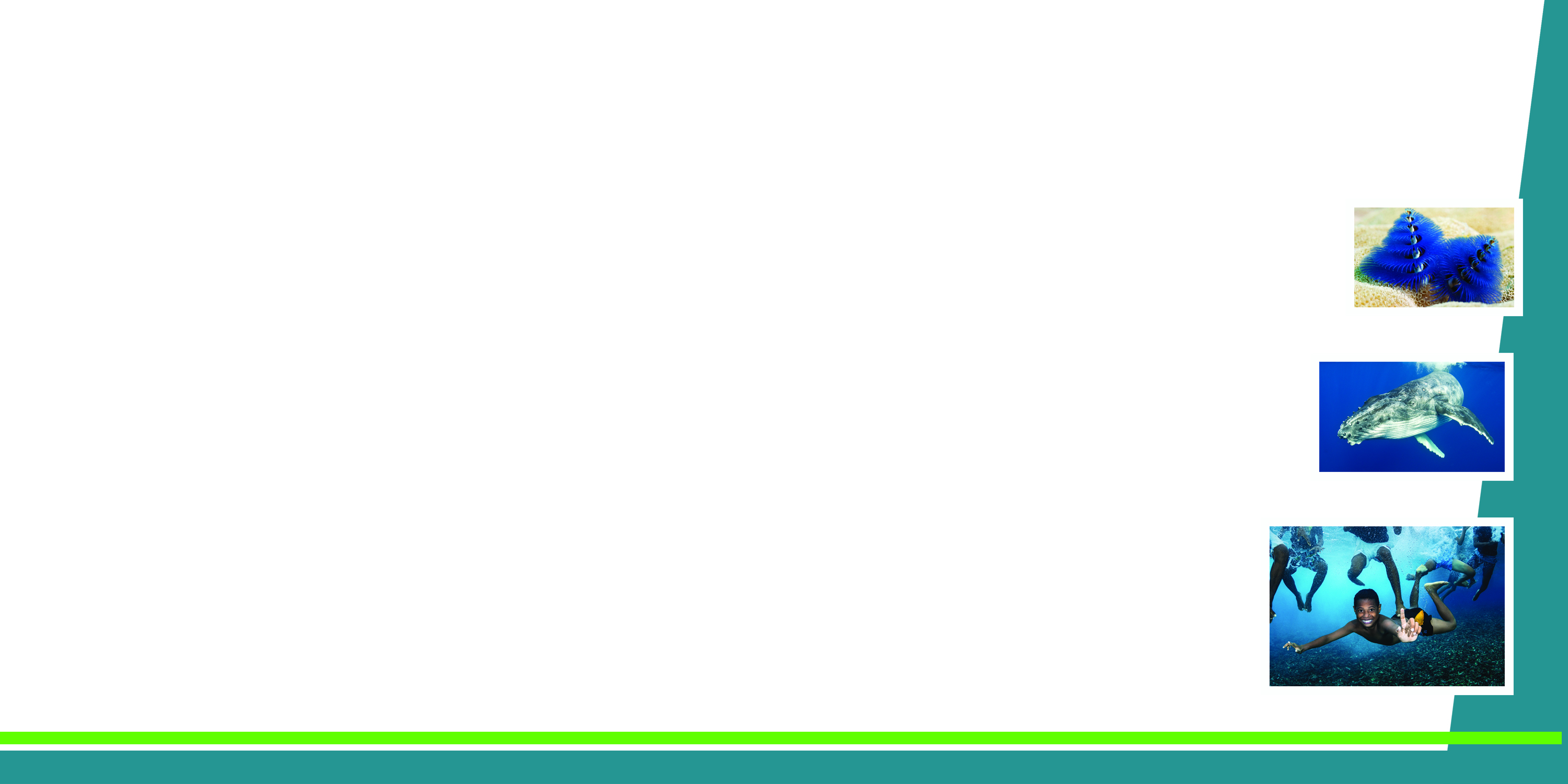 VI. Other Remarks
Acknowledge the funding support of our Development Partners, (USAID,  Government of Australia, German BMU, ADB, UNDP,) without whom many of the projects would not have been implemented. 
   
Acknowledge the support of our partners who are implementing the programs  in the field.  (WWF, WCS, TNC,  CTC,  PNGCLMA, MAKATA, and many others)  
 
Acknowledge the support of the CTI Regional Secretariat and the TWGs

Acknowledge the friendship  & commitment of all the CT6 countries.   (Thank  you Philippines for your warm hospitality  in hosting this SOM) 

Acknowledge the vibrant traditional knowledge  and customs of our ancestors  who have for thousands of generations managed these finite resources for us .

We call on all of us today to do our part as did our ancestors  in upholding the laws of our lands and the commitments under the CTI  to protect and manage our Coral reefs and  fisheries  for our future generations in the region & globally.
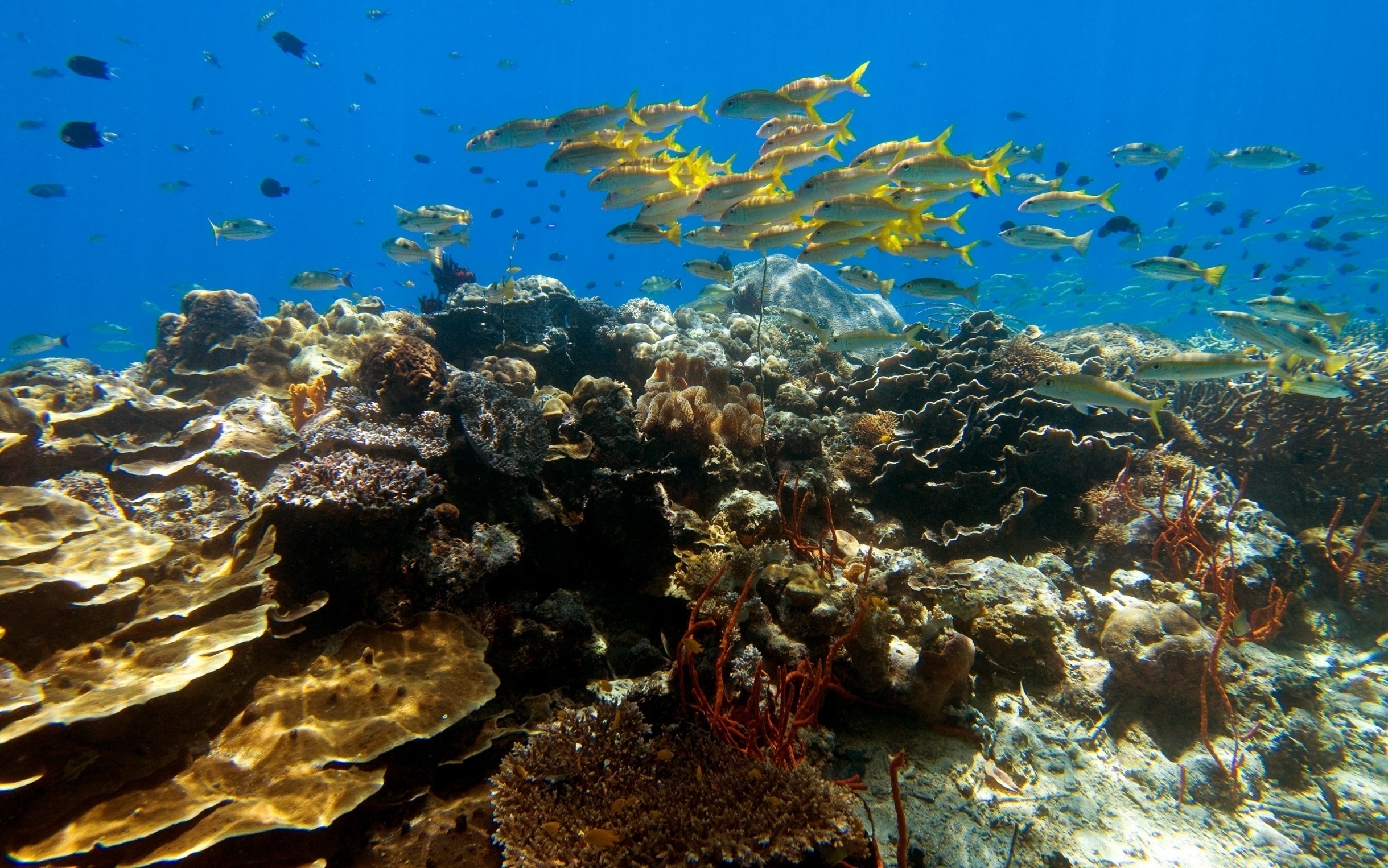 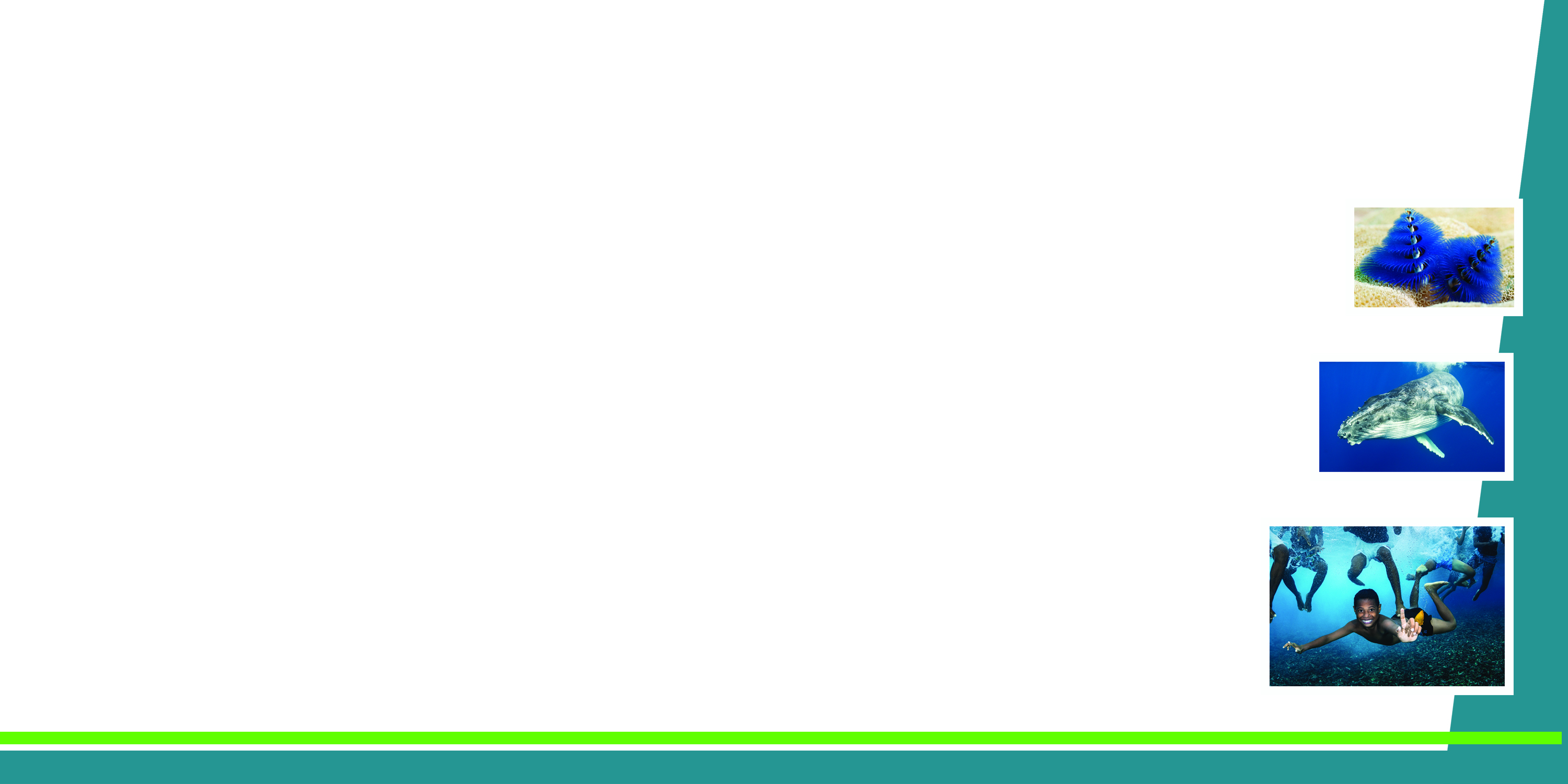 Terima Kasih -  Maraming Salamat                Tank Iu- Obrigado Tagio Tumas
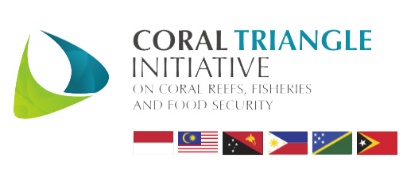 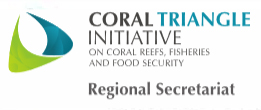 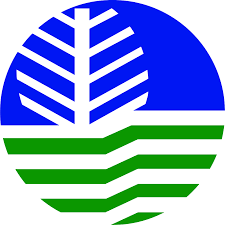 Photo credits:  IYORBank_Rebecca Weeks and Yen-Yi Lee